Electrolyte and Metabolic disturbances in the critically ill
‹#›
Dr. Srilekha Ammapalli, Specialist Intensivist, Mediclinic Welcare hospital, Dubai
MD Anesthesiology (Armed Forces Medical college, Pune)
DM critical care medicine (Tata Memorial Hospital, Mumbai)
Cations:
Sodium
Potassium
Calcium
Magnesium

Anions:
Chloride
Bicarbonate
Phosphate
Lactate

Non- ionic solutes
Glucose 
Urea
Brief Physiology
Causes of abnormalities
Diagnosis and evaluation
Management
‹#›
Gibbs-Donnan EffectAnionic plasma proteins attract sodium into the plasma

An equilibrium is reached where the sodium concentration in the plasma remains slightly higher, and the chloride concentration in the plasma is slightly lower (chloride ends up being higher in the interstitial fluid)

Na+/K+ ATPase activitySodium concentration inside the cell is kept artificially low by  the action of Na+/K+ ATPase, which exchanges 3 sodium atoms for every 2 potassium.
Sodium
‹#›
60mmol/kg of sodium
Dominant extracellular cation and solute
70 kg male 🡪 4200mmol of sodium 🡪 92g of sodium
70% of this is exchangeable, and the rest is locked up in bone crystals
Extracellular fluid contains 50% of the total body sodium
Intracellular fluid contains 5% of the total body sodium
Remaining in the connective tissue and exchangeable bone reserves
Hypernatremia
‹#›
Raise in serum sodium concentration to > 145 mmol/ litre
Predominantly a Water problem, than  a problem of sodium homeostasis
Decrease in total body water relative to electrolyte content
Impaired thirst and/ or restricted access to water, often exacerbated by pathological conditions with increased fluid loss
Common disorder among elderly patients
Incidence in ICU → 8.9%
Hyperosmolality from the water loss leads to neuronal shrinkage and resultant brain injury
Loss of volume leads to circulatory problems → tachycardia, hypotension
Hypernatremia
‹#›
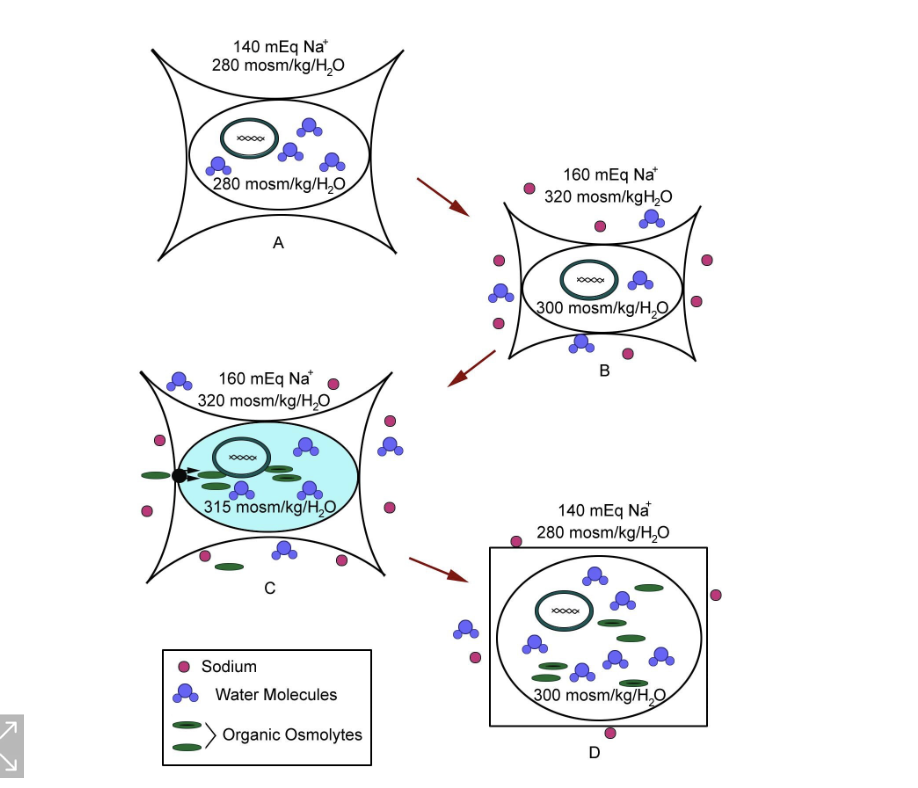 Acute symptomatic hypernatremia , occurs in less than 24 hours, should be corrected rapidly
Chronic (> 48 hrs), should be corrected more slowly due to risk of cerebral edema during treatment
The normal plasma osmolality (Posm) lies between 275 and 290 mOsm/kg and is primarily determined by the concentration of sodium salts. 

Calculated plasma osmolality: 2(Na) mEq/L + serum glucose (mg/dL)/18 + BUN (mg/dL)/2.8
Regulation occurs by two mechanisms
Changes in water intake → Thirst
Changes in water excretion → Secretion of AVP
AVP
The stimulus for AVP secretion is an activation of hypothalamic osmoreceptors, which occurs when the plasma osmolality reaches a certain threshold (approximately 280 mOsm/kg). 
AVP binds to the V2 receptor located on the basolateral membrane of the principal cells of the renal collecting ducts. 
G-protein coupled receptor →  initiates a signal transduction cascade, leading to phosphorylation of aquaporin-2 and its translocation and insertion into the apical (luminal) membrane, creating "water channels" that enable the absorption of free water
Thirst :
Mediated by osmoreceptors located in the anteroventral hypothalamus. 
The osmotic thirst threshold → approximately 288-295 mOsm/kg. 
So effective that even in pathologic states in which patients are unable to concentrate their urine and excrete excessive amounts of urine (10-15 L/d), hypernatremia does not develop because thirst is stimulated and body fluid osmolality is maintained at the expense of profound secondary polydipsia
Causes of hypernatremia
‹#›
Treatment of hypernatremia
‹#›
Recommendations are as follows:
Establish documented onset (acute, < 24 h; chronic, >24h)
In acute hypernatremia, correct the serum sodium at an initial rate of 2-3 mEq/L/h (for 2-3 h) (maximum total, 12 mEq/L/d).
Measure serum and urine electrolytes every 1-2 hours
Perform serial neurologic examinations and decrease the rate of correction with improvement in symptoms
Chronic hypernatremia with no or mild symptoms should be corrected at a rate not to exceed 0.5 mEq/L/h and a total of 8-10 mEq/d (eg, 160 mEq/L to 152 mEq/L in 24 h).
If a volume deficit and hypernatremia are present, intravascular volume should be restored with isotonic sodium chloride prior to free-water administration
Free water deficit calculation
‹#›
Adrogue Madias
TBW =  Body weight * correction factor
Correction factor is
Adult male: 60% (0.6)
Adult female: 50% (0.5)
Elderly male: 50% (0.5)
Elderly female: 45% (0.45)
Child: 60% (0.6)
Free water deficit = TBW * Current sodium/ Ideal sodium -1)
Change in serum Na+ = (infusate Na+ - serum Na+) ÷ (TBW + 1)
Free water replacement
‹#›
Common infusates and their Na+ contents
Free water replacement
‹#›
In stable patients with chronic hypernatremia, increased enteral free water may be sufficient to correct free water deficit
Most patients, however require parenteral free water replacement with goal
Half of free water deficit in the first 24 hrs
Remaining free water deficit over next 48 hrs
Questions
Calculate the free water deficit for a male patient with hypernatremia with serum sodium of 160mmol/L. (Ideal sodium is 140mmol/L)

What should be the volume of 5% dextrose needed to correct the serum sodium to 140 mmol/L?
Other recommendations
If hypernatremia is accompanied by hyperglycemia with diabetes,  when using a glucose-containing replacement fluid, the appropriate use of insulin will help during correction

In hypervolemic and hypernatremic patients who have an impaired renal excretion of sodium and potassium , an addition of a loop diuretic to free water boluses increases renal sodium excretion. 

Fluid loss during loop diuretic therapy must be restored with the administration of fluid that is hypotonic to the urine

Once hypernatremia is corrected, treat the underlying cause 

Such efforts may include free access to water and better control of diabetes mellitus. 

Correction of hypokalemia and hypercalcemia as etiologies for nephrogenic diabetes insipidus may be required. Vasopressin (AVP, DDAVP) should be used for the treatment of central diabetes insipidus.
Hyponatremia
‹#›
Serum sodium concentration <135 meq/litre
Most common electrolyte abnormality (Prevalence in ICU → 34.3%)
Mild: 130-134 mmol/L
Moderate: 125-129 mmol/L
Profound or severe: < 125 mmol/L
Hypo-osmolality (serum osmolality < 275 mOsm/kg) always indicates excess total body water relative to body solutes
Solute depletion, solute dilution, or a combination of both
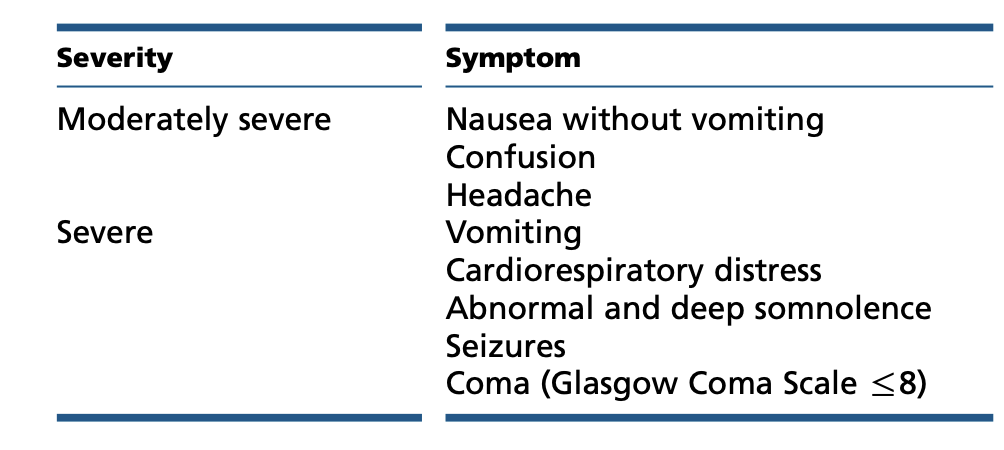 When there is an acute drop in the serum osmolality, neuronal cell swelling occurs due to the water shift from the extracellular space to the intracellular space (ie, Starling forces). 

Swelling of the brain cells elicits the following two osmoregulatory responses:
It inhibits both arginine vasopressin secretion from neurons in the hypothalamus and hypothalamic thirst center. This leads to excess water elimination as dilute urine.
There is an immediate cellular adaptation with loss of electrolytes, and over the next few days, a more gradual loss of organic intracellular osmolytes
‹#›
Hyponatremia diagnosis
‹#›
Diagnosis of SIADH
Normo- osmolar hyponatremia typically occurs due to high triglycerides, high serum protein, and use of glycine (TURP syndrome)

Hyperosmolar hyponatremia occurs due to hyperglycemia, mannitol, sorbitol, maltose, and radiocontrast dye
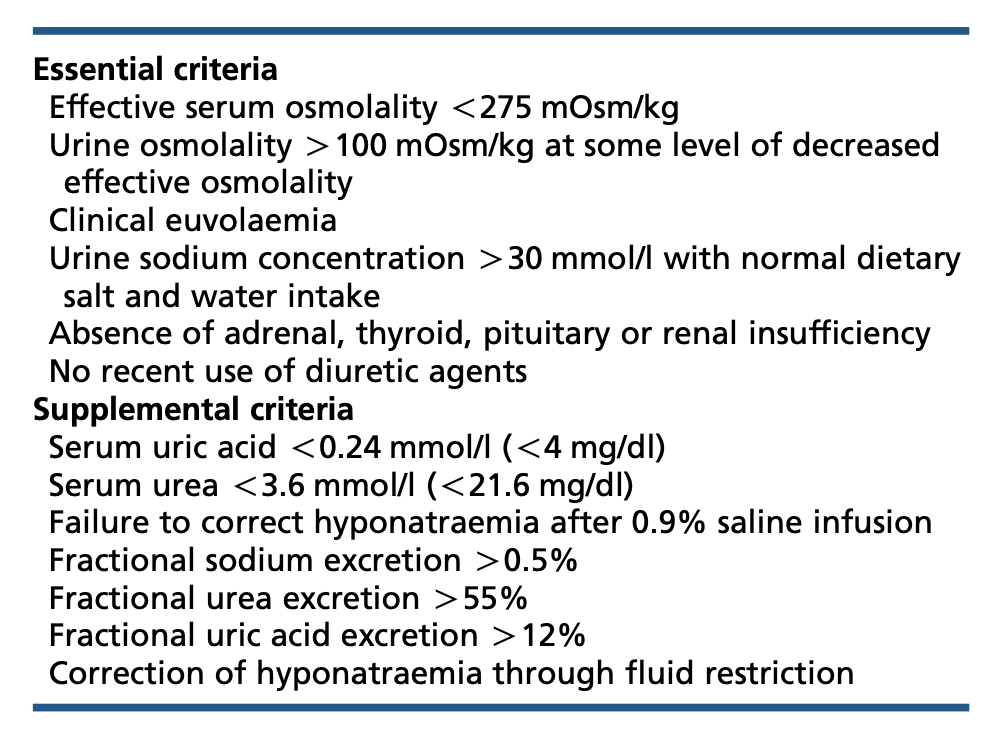 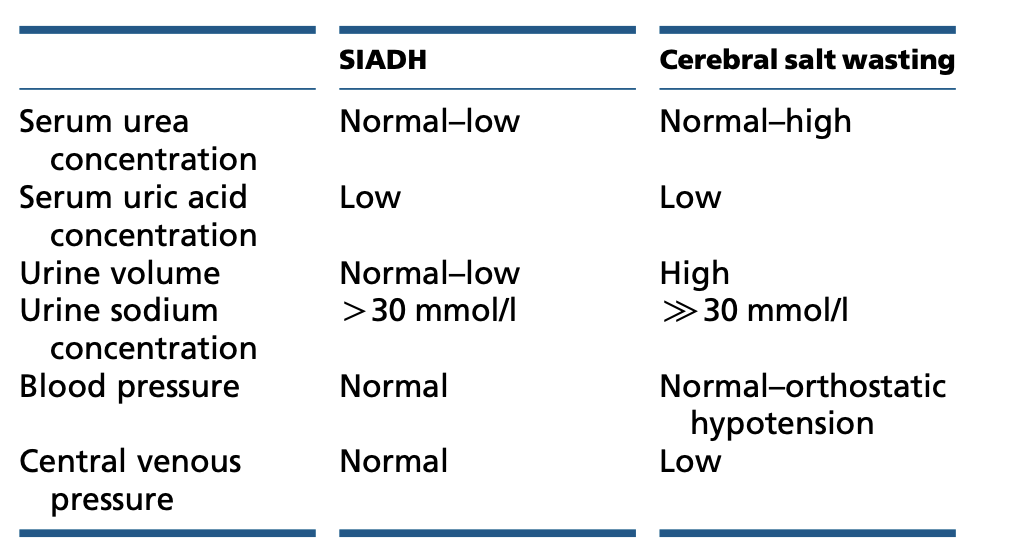 Treatment of hyponatremia
‹#›
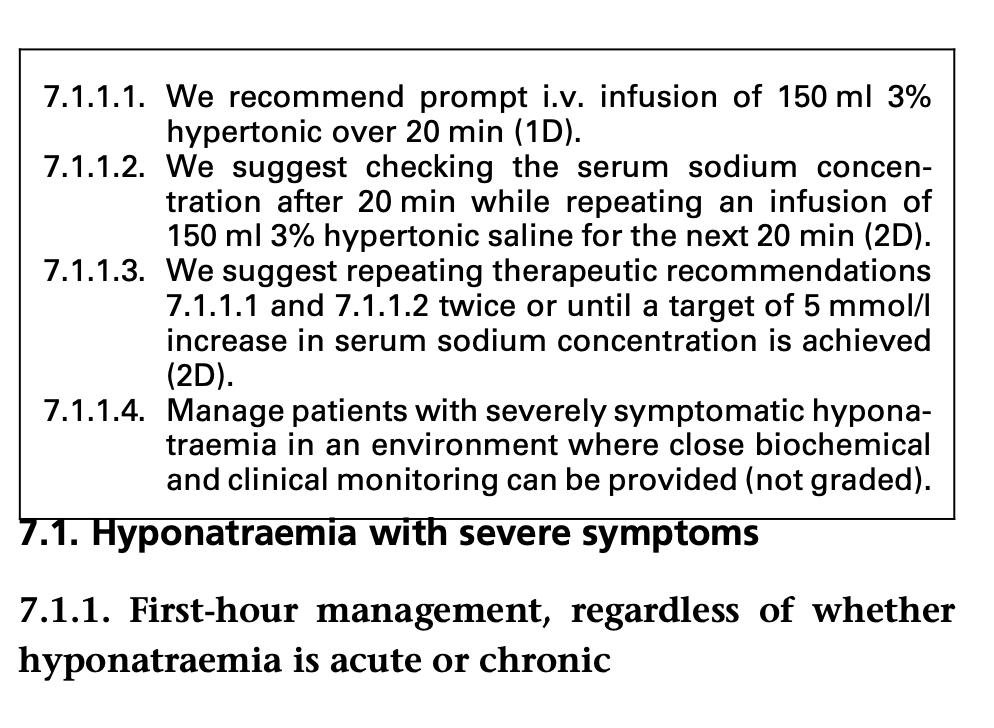 European guidelines
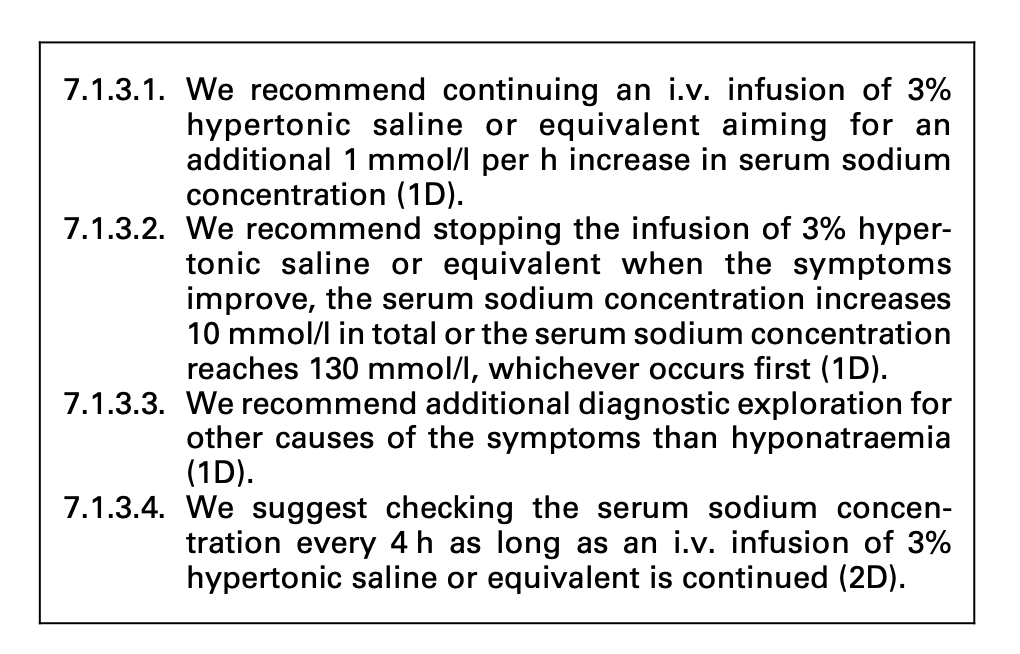 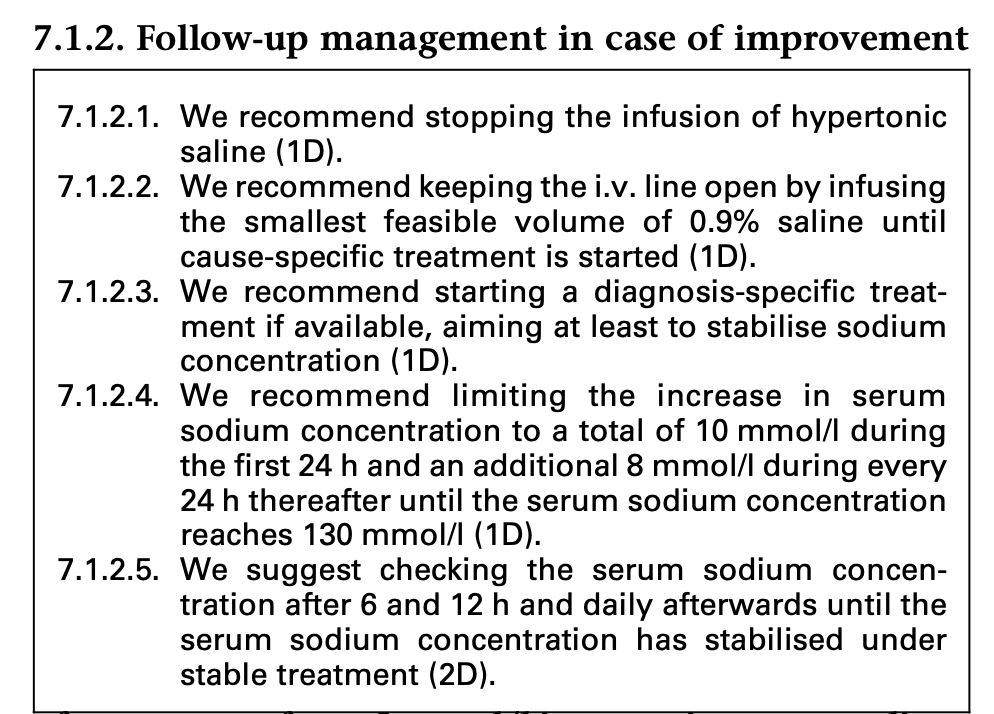 Follow-up management in case of no improve- ment of symptoms after a 5 mmol/l increase in serum sodium concentration in the first hour, regardless of whether hyponatraemia is acute or chronic
Moderately severe symptoms
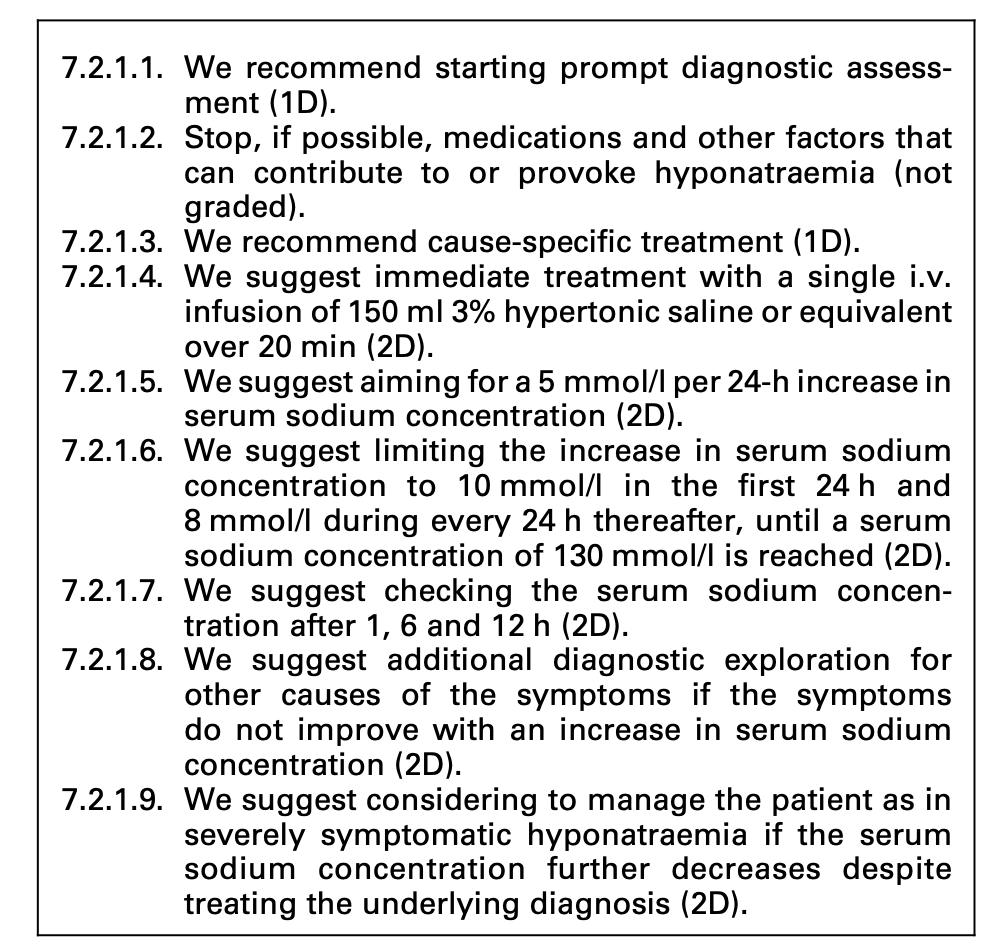 Acute hyponatremia without severe or moderately severe symptoms
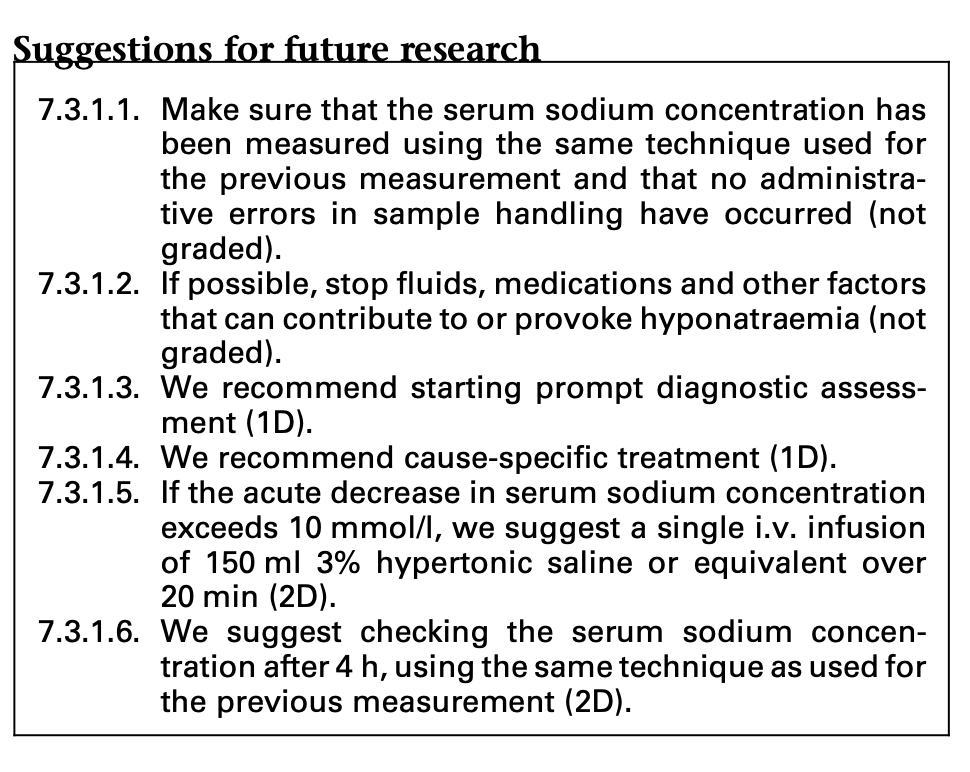 Chronic hyponatremia
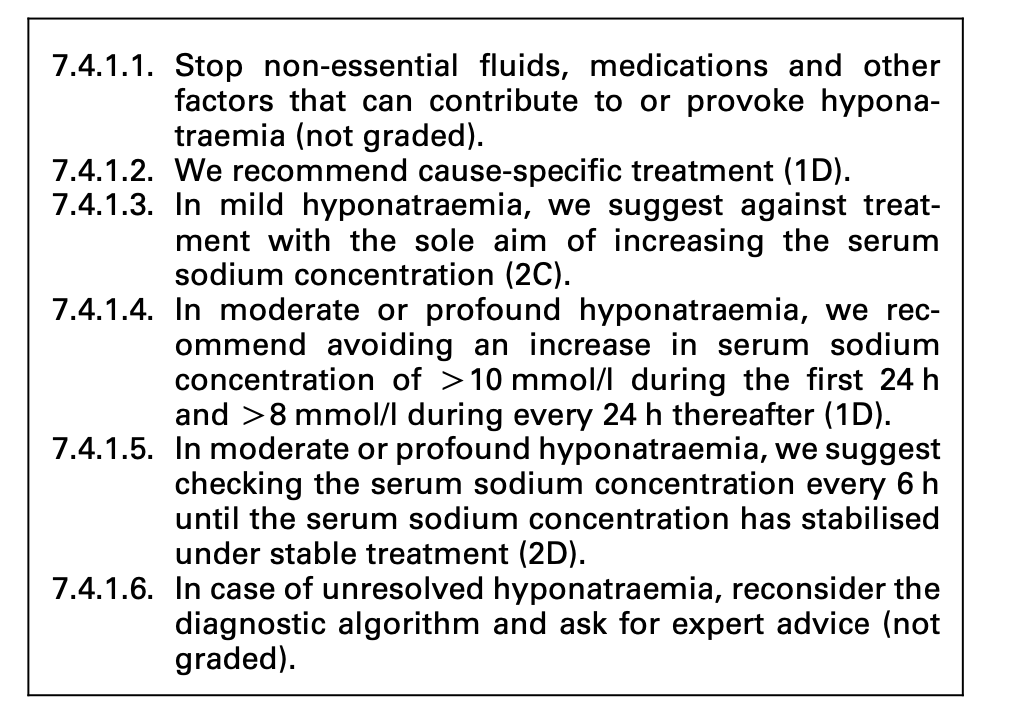 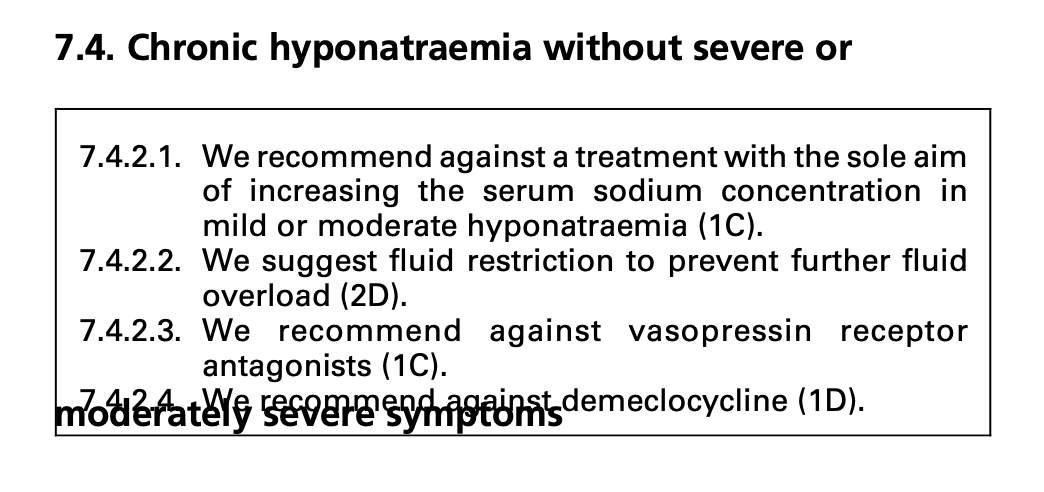 Managing overcorrection of chronic hyponatremia
Infusion containing electrolyte free water (10ml/kg) over 1hour with or without 2mcg desmopressin IV every 8 hours
Management of hypovolemic hyponatremia:
Isotonic saline or balanced solution at 0.5 to 1ml/kg/hr
Managment of euvolemic hyponatremia
Fluid restriction (first line)
Urea or loop diuretics + oral nacl (second line)
Do not recommend vaptans
Lithium or demeclocycline is not recommended
Management of hypervolemic hyponatremia
Fluid restriction. Recommend against vaptans or demeclocycline
Potassium physiology
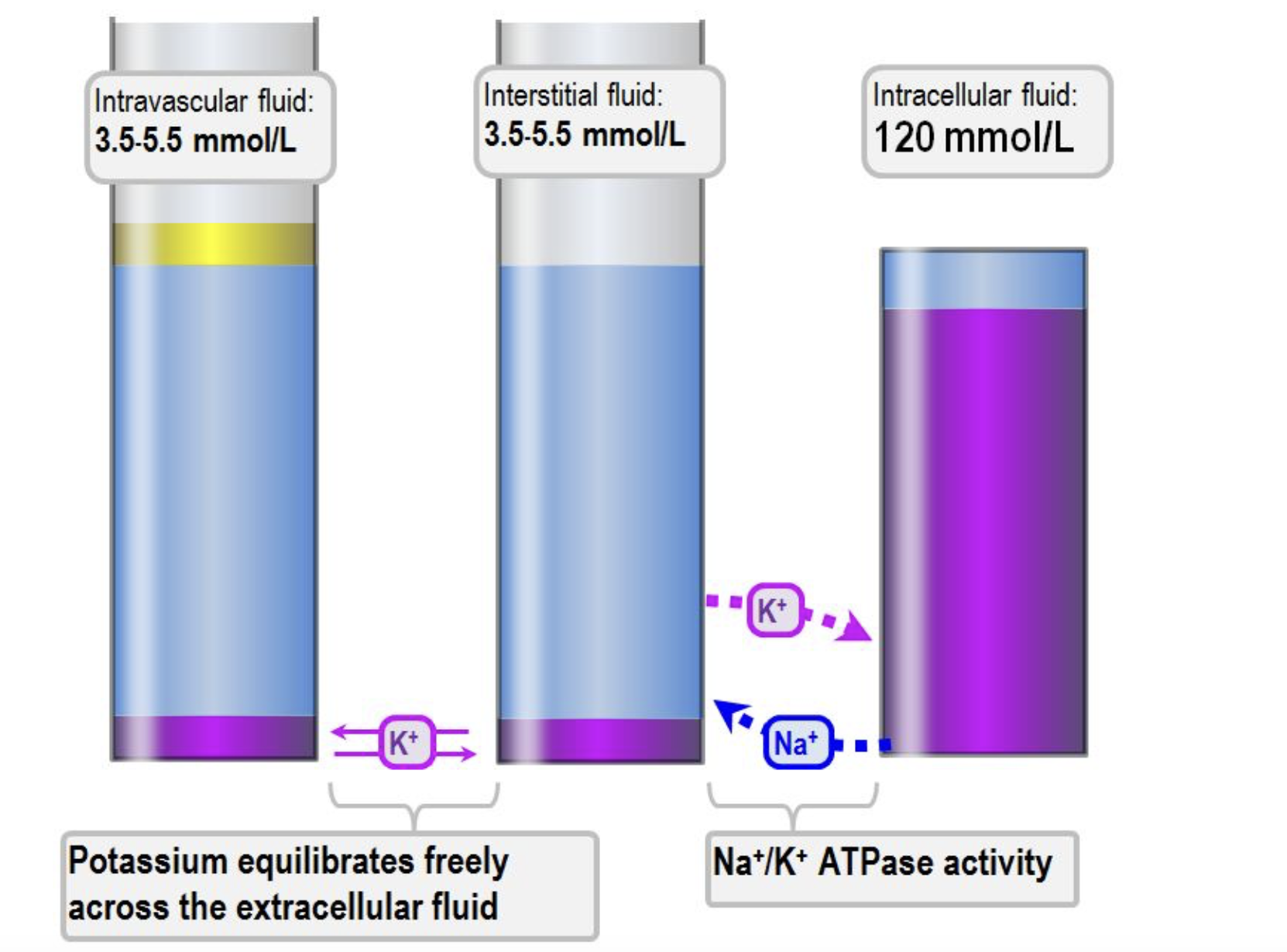 40mmol/Kg of potassium. A 70kg male has about 2800mmol, or about 109g of potassium.
Of this, 90% is in the intracellular fluid. This is the only exchangeable potassium.
Extracellular fluid contains 2% of the total body potassium, and bone contains 8%
Regulation of potassium
Intake is not regulated (passive paracellular gut absorption)
Renal elimination is 95% of the total daily potassium excretion.
Transcellular flux maintains homeostasis of the ECF potassium concentration
Physiological role of potassium:
Maintenance of intracellular fluid tonicity / regulation of cell volume
Maintenance of resting membrane potential
Responsible for the excitability of excitable tissues, action potentials etc
Structural function (incorporated into bone, ribosomes, DNA and RNA)
Intracellular and extracellular messenger function (mediator of nociception, inflammation, vasodilation)
Elimination is influenced by:
Oral potassium intake 
Produces immediate kaliuresis; intestinal K+sensor is implicated
Aldosterone
Increases renal elimination by increasing the activity of ENaC channels in the nephron
Increases GI elimination in colon (5% of total)
High potassium intake: leads to the increased expression of ROMK channels
High distal sodium delivery: compensatory increase in potassium secretion to maintain electroneutrality.
Acid-base disturbances: metabolic acidosis causes distal potassium secretion to decrease
Hyperkalemia
‹#›
Clinical features of hyperkalemia
Management of hyperkalemia
Correct Serious Conduction Abnormalities (Calcium)
Calcium is a very useful agent. It does not lower the serum potassium level, but instead is used to stabilise the myocardium, as a temporising measure. Calcium is indicated if there is widening of QRS, sine wave pattern (when S and T waves merge together), or in hyperkalaemic cardiac arrest.
The ‘cardiac membrane stabilising effects’ take about 15-30mins.
Calcium Chloride
Dose: Calcium Chloride 10% 5-10mL
3 x more potent than Calcium gluconate
Complication: severe thrombophlebitis
Calcium Gluconate:
Dose: Calcium gluconate 10% 5-10mL
Less potent, less irritating to veins
Potential Complications of Calcium administration
Bradycardia, hypotension and peripheral vasodilation
Generally these occur if administered too quickly
Avoid in digoxin toxicity (use magnesium as alternative)
Management of hyperkalemia
2. Drive Potassium into the Cell:
Insulin & Glucose
Dose: IV fast acting insulin (actrapid) 10-20 units and glucose/dextrose 50g 25-50ml
Insulin drives potassium into cells and administering glucose prevents hypoglycaemia.
Begins to work in 20-30mins reduces potassium by 1mmol/L and ECG changes within the first hour
Sodium Bicarbonate
Dose: 50- 200mmol of 8.4% Sodium Bicarbonate
Bicarbonate is only effective at driving potassium intracellularly if the patient is acidotic
Begins working in 30-60 minutes and continues to work for several hours.
Salbutamol
Dose: 10-20mg via nebulizer
Beta 2 agonist therapy lower K via either IV or nebulizer route.
Salbutamol can lower potassium level 1mmol/L in about 30 minutes, and maintain it for up to 2 hours.
Very effective in renal patients that are fluid overloaded
3.
3.  Eliminate Potassium From the Body:
Calcium resonium
Dose: 15-45g orally or rectally, mixed with sorbitol or lactulose
Calcium polystyrene sulfonate is a large insoluble molecule that binds potassium in the large intestine, where it is excreted in faeces
Effects take 2-3 hours
Frusemide
Dose: 20-80mg depending on hydration status
Potassium wasting diuretic. Helps to urinary excrete potassium in conjunction with hydration or fluid overloaded patients
Normal Saline
Used to help renally excrete potassium, by increasing renal perfusion and urinary output. Cautious use in patients with renal & heart failure
Dialysis
Is the gold standard for removing potassium from the body. Provides immediate and reliable removal.
Can lower potassium by 1mmol/L in first hour and another 1mmol/L over the next 2 hours.
Hypokalemia
‹#›
Hypokalemia
Physical examination findings
Weakness
Decreased muscle tone
 
Complications of prolonged hypokalemia
Rhabdomyolysis
Polyuria due to nephrogenic DI
Features of History
Ileus
Failure to wean from ventilation
Coma
ECG findings
Ventricular tachycardia: classically, torsades de pointes
Atrial tachycardias
PR interval prolongation (>200 msec)
P wave amplitude increased (>2.5 mm in limb leads, >1.5 mm in chest leads)
P wave width increased (>120 msec)
u-waves
T-wave inversion
Ectopics (ventricular and atrial)
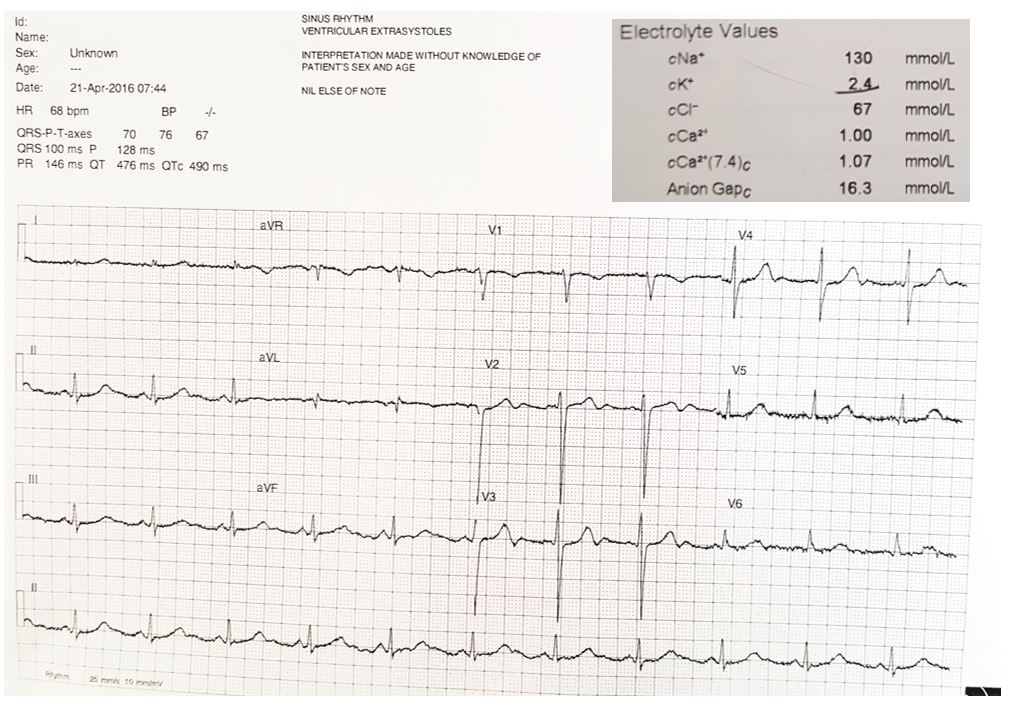 Treatment
Reduction of potassium losses
Replenishment of potassium stores
Evaluation for potential toxicities
Determination of the cause to prevent future episodes

Decreasing Potassium Losses
Measures to identify and stop ongoing losses of potassium include the following:
Discontinue diuretics/laxatives
Use potassium-sparing diuretics if diuretic therapy is required (eg, severe heart failure)
Treat diarrhea or vomiting
Administer H2 blockers to patients receiving nasogastric suction
Control hyperglycemia if glycosuria is present

Replenishment of Potassium
For every 1 mEq/L decrease in serum potassium, the potassium deficit is approximately 200-400 mEq.
this calculation could either overestimate or underestimate the true potassium deficit
Eg: do not overcorrect potassium in patients with periodic hypokalemic paralysis. This condition is caused by transcellular maldistribution, not by a true deficit.
Mild to moderate
Capsules or tablets: 40-100 mEq PO qDay in divided doses; single dose not to exceed 25 mEq to minimize GI discomfort
Oral solution: 40-100 mEq PO qDay in 2 to 5 divided doses; limit single doses to 40 mEq/dose; not to exceed 200 mEq/24hr
Aternatively, 10-20 mEq PO BID/QID (20-80 mEq/day)
Severe hypokalemia
40 mEq PO TID/QID; may also administer 20 mEq PO BID/TID in addition to IV potassium administration with careful monitoring; doses >40 mEq are typically not well tolerated orally, resulting in GI irritation and nausea
IV intermittent infusions
≤10 mEq/hr; repeat as needed based on lab values done frequently; central line infusion and continuous ECG monitoring recommended for infusions >10 mEq/hr
10 mEq of potassium chloride increases serum potassium levels by approximately 0.1 mEq/.L

Dosing based on serum potassium
2.5-3.5 mEq/L: 10 mEq/hr maximum infusion rate; 40 mEq/L maximum concentration; not to exceed 200 mEq dose/24hr
<2.5 mEq/L or symptomatic hypokalemia (excluding emergency treatment of cardiac arrest): 40 mEq/hr maximum infusion rate (central line only) in presence of continuous ECG monitoring and frequent lab monitoring; patients may require up to 400 mEq/24hr
Hypokalemia Prophylaxis: 20-40 mEq PO qDay or divided BID



















































   be gupupuq{G#Yiy;5h84pw6’o     iven. Maintain close follow-up care, provide continuous ECG monitoring, and check serial potassium levels.
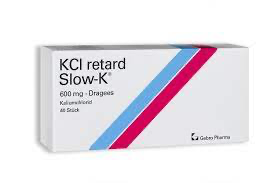 Composition of commonly used potassium supplements
Oral
Potassium chloride (KCl)
Most commonly used formulation.
Especially useful in patients with metabolic alkalosis (since potassium chloride will increase the serum chloride level).
Slow-release microencapsulated (wax-matrix) KCl formulations are suboptimal if an immediate effect is desired. However, they may be better tolerated with less emesis 
Potassium citrate
Potassium citrate is equally effective as KCl for the repletion of potassium
Potassium citrate be useful in patients with nonanion-gap metabolic acidosis (NAGMA). The citrate will be converted into bicarbonate, thereby improving the acidosis.
Commonly contains 2 mEq of potassium per ml.
Why should we replace magnesium?
Magnesium is an important cofactor for the use of ATP by exchange pump Na -K - ATPase

Hypomagnesemia impairs Na- k - ATPase, decreases cellular uptake of potassium

Magnesium also decreases renal potassium excretion by influencing the action of the an inward rectifying k channel which is responsible for potassium flow into the lumen to maintain electroneutrality when ENAC channel reabsorbs sodium under the influence of aldosterone
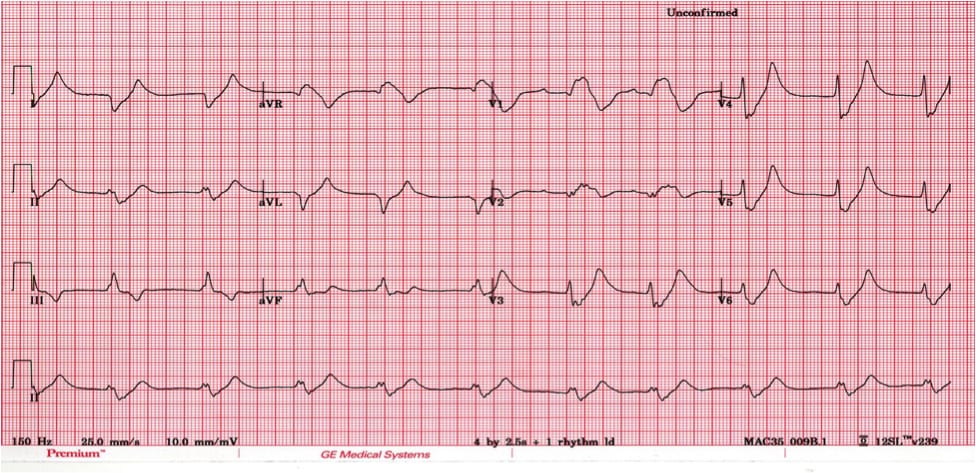 Question no. 3: What is the cause? How do you treat?
Calcium physiology
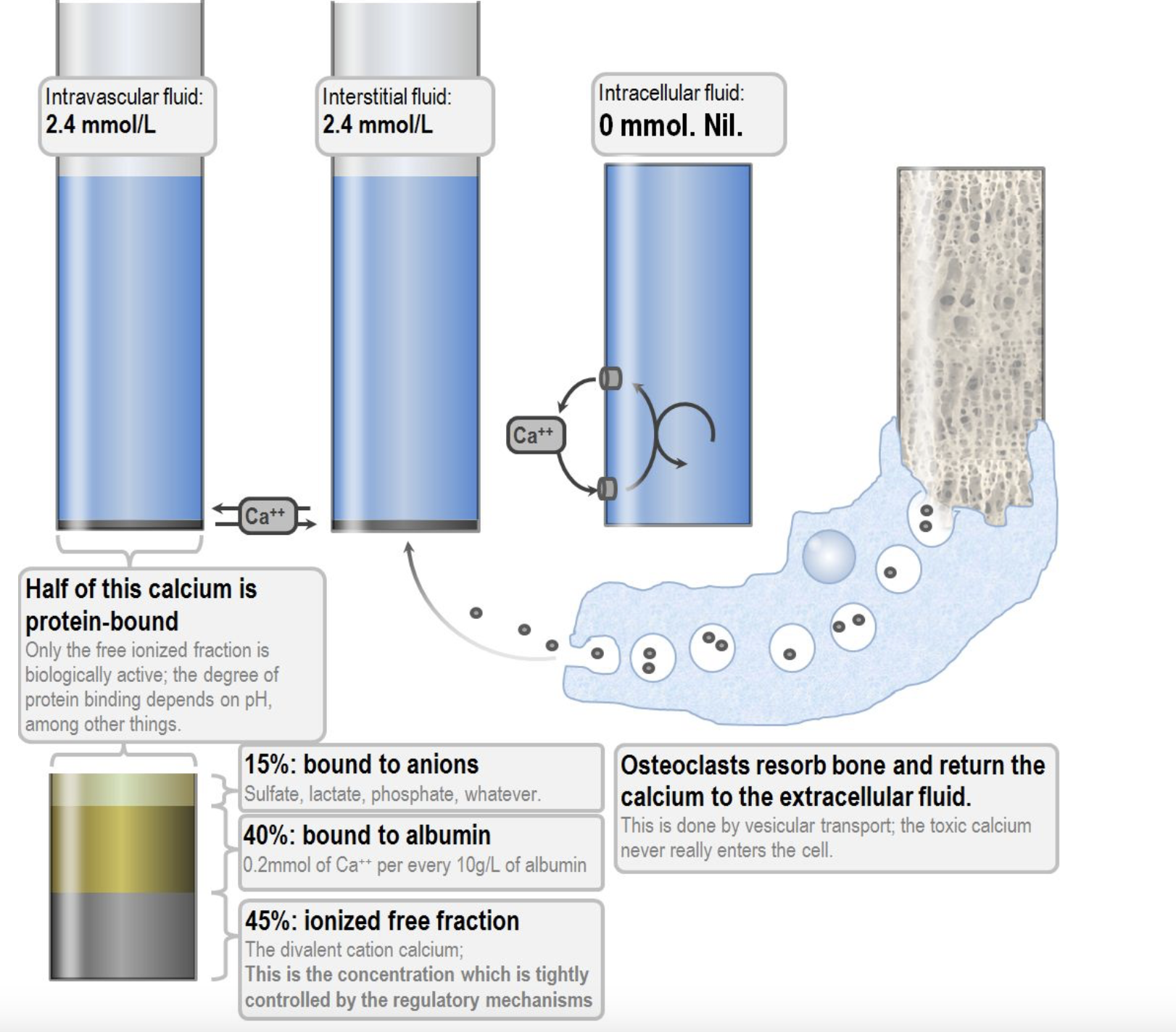 360mmol/ kg of calcium in the body → 25 moles of calcium
70 kg male has 25 moles of calcium or 1000 grams
99% in bone, 500mmol is exchanged between bone and ECF over a 24 hr period
30mmol of calcium is in the extracellular fluid, 7mmol is in the circulating blood
Intracellular calcium is minimal, it is an important second messenger
It is kept out of the cell actively by ATP powered pumps; It’s important for it to stay out because it is a second messenger
Calcium metabolism
Vitamin D
Group of related sterols
Cholecalciferol is formed in the skin -> in liver to 25-hyrdroxcholecalciferol -> in kidney proximal tubules to 1,25-dihydroxycholecalciferol -> this then helps calcium Absorption in the intestine.
Controlled by parathyroid hormone
-> increases intestinal absorption of Ca2+-> increases renal Ca2+ reabsorption-> mobilises bone Ca2+ and PO43
Parathyroid hormone
secretion increased by hypocalaemia & hypomagnesaemia
secretion decreased by hypercalcaemia & hypermagnesaemia
-> mobilses Ca2+ from bone-> increases renal Ca2+ reabsorption-> increases renal PO43 excretion-> increases formation of 1, 25-dihyroxycholecalciferol.
Calcitonin
antagonist of parathyroid hormone
secreted by the parafollicular cells of the thyroid gland in response to:– hypercalcaemia– catecholamines– gastrin
-> inhibits the mobilisation of bone Ca2+-> increases renal Ca2+ and PO43- excretion
Calcium disorders
‹#›
Effective serum calcium concentration in a critically ill patient is best determined by ionised calcium concentration
For every change in albumin by 1gram/dl, the total calcium concentration changes by 0.8 mg/dl

Highly regulated cation

       An important second messenger

Involved in: cell death, duration and strength of cardiac muscle contraction, muscle contraction in blood vessels, airways and uterus, coagulation, bone metabolism, neurotransmitter and hormone release

Ionized Ca2+ concentration is inversely related to pH -> an increase in pH results in a decrease in ionized Ca2+
Causes of hypercalcemia
‹#›
Clinical manifestations of hypercalcemia
Hypercalcemia treatment
‹#›
Dilute serum calcium
Rehydration with IV fluids
Decrease calcium resorrtion from bone
Calcitonin
Bisphosphonates
Gallium nitrate
Mithramycin (for malignant disease)
Decrease calcium resorption from the  renal tubules
Loop diuretics (this has fallen out of favour)
Calcitonin
Decrease calcium absorption from the gut
Corticosteroids (also they decrease the 1,25-dihydroxyvitamin D production by monocytes within granulomae)
Forcibly remove excess calcium from the circulation
Haemodialysis
EDTA administration (as chelating agent)
Causes of hypocalcemia
‹#›
Clinical features of hypocalcemia
Mild hypocalcemia
Generalised myalgia
Twitching, fasciculations
QT prolongation
Chvostek’s sign
Confusion, delirium, psychosis
Severe hypocalcemia
Carpopedal spasm (Trousseau’s sign)
Tetany and seizures
Papilloedema, raised intracranial pressure
Cardiac arrhythmias, esp. Torsades
Hypotension
Hypocalcemia treatment
‹#›
Control the underlying disease
If mild symptoms only, give enteral calcium
If severe symptoms, give parenteral replacement
10ml of 10% cacl2
1ml cacl2 = 27.2 mg ca
1ml calcium gluconate = 9.3 mg ca
May require vitamin D supplementation
Question no.4: What is this?
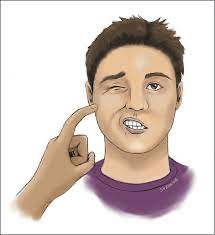 Magnesium
1.5 to 2.5mg/dl
Forgotten cation
second-most abundant intracellular cation
Role in many functions of the cell, including energy transfer, storage, and use; protein, carbohydrate, and fat metabolism; maintenance of normal cell membrane function; and the regulation of parathyroid hormone (PTH) secretion. 
Lowers blood pressure and alters peripheral vascular resistance.
Almost all enzymatic processes using phosphorus as an energy source require magnesium for activation. 
Involved in nearly every aspect of biochemical metabolism
Blocks neurosynaptic transmission by interfering with the release of acetylcholine. 
May interfere with the release of catecholamines from the adrenal medulla. 
Has been proposed as an endogenous endocrine modulator of the catecholamine component of the physiologic stress response.
15mmol/ kg
70kg male → 1050mmol → 700g
60% locked in bone
39% intracellular, 1% extracellular (Only 10mmol)
40% of serum mg is protein bound
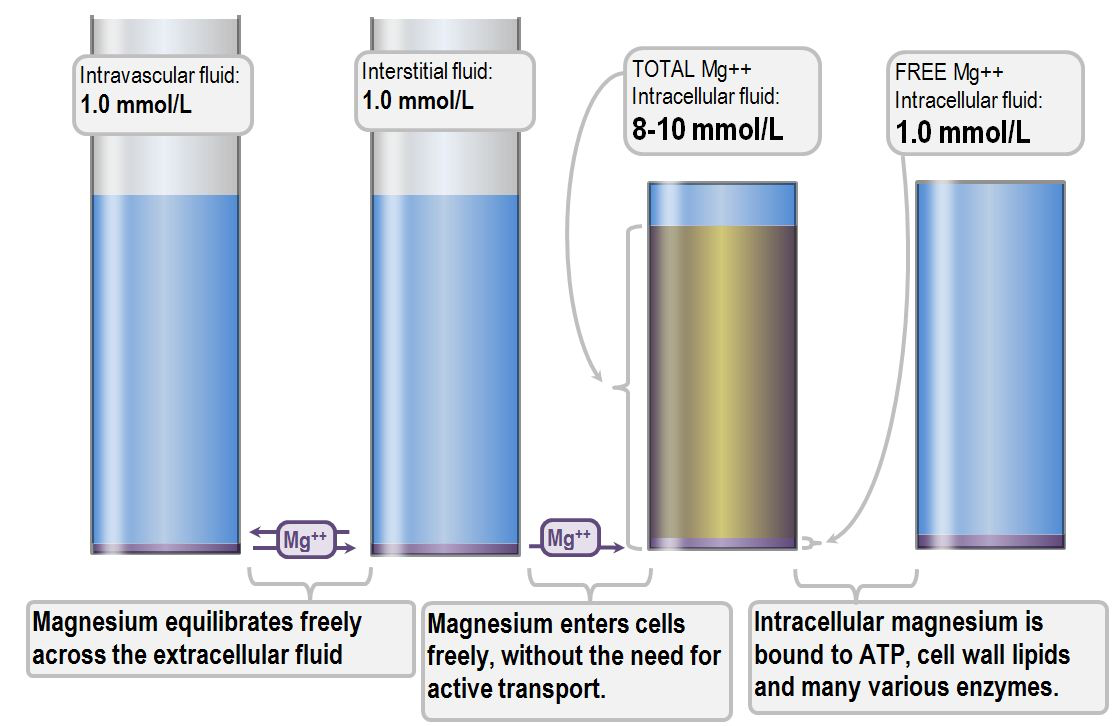 Hypomagnesemia
‹#›
Clinical features
Causes of hypermagnesemia
Clinical features of hypermagnesemia
Management of hypermagnesemia
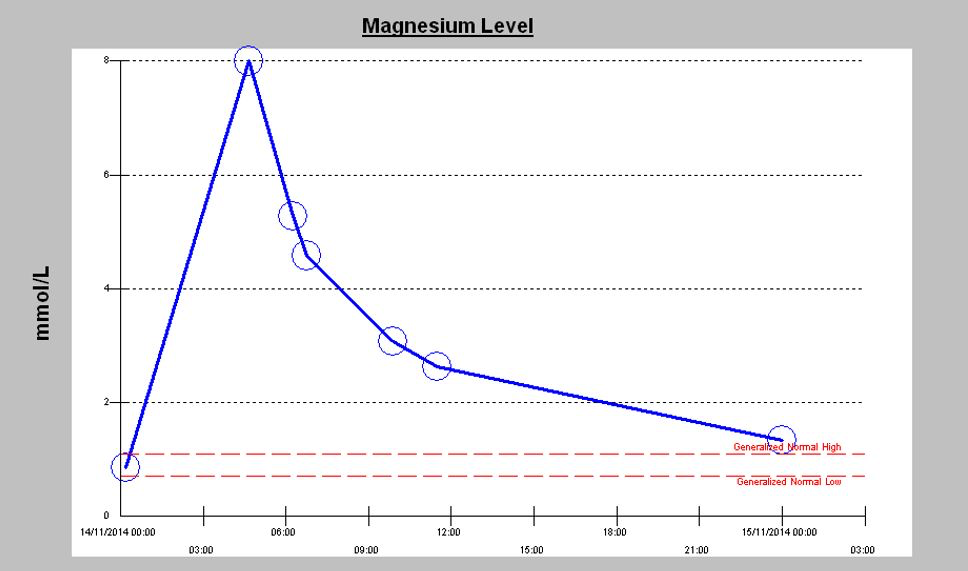 Renal clearance is so rapid that the concentration falls rapidly even from extremely toxic levels. However, in renal failure patients this is not going to happen, and alternative measures must be taken.
IV calcium as an antagonist to the ill effects of magnesium
Insulin and glucose to promote magnesium entry into cells
Haemodialysis
Phosphorous
Most abundant intracellular anion
Important intracellular buffer
320mmol/ kg
70 kg male → 22.5 moles = 700g
85% in bone as hydroxyapatite matrix
‹#›
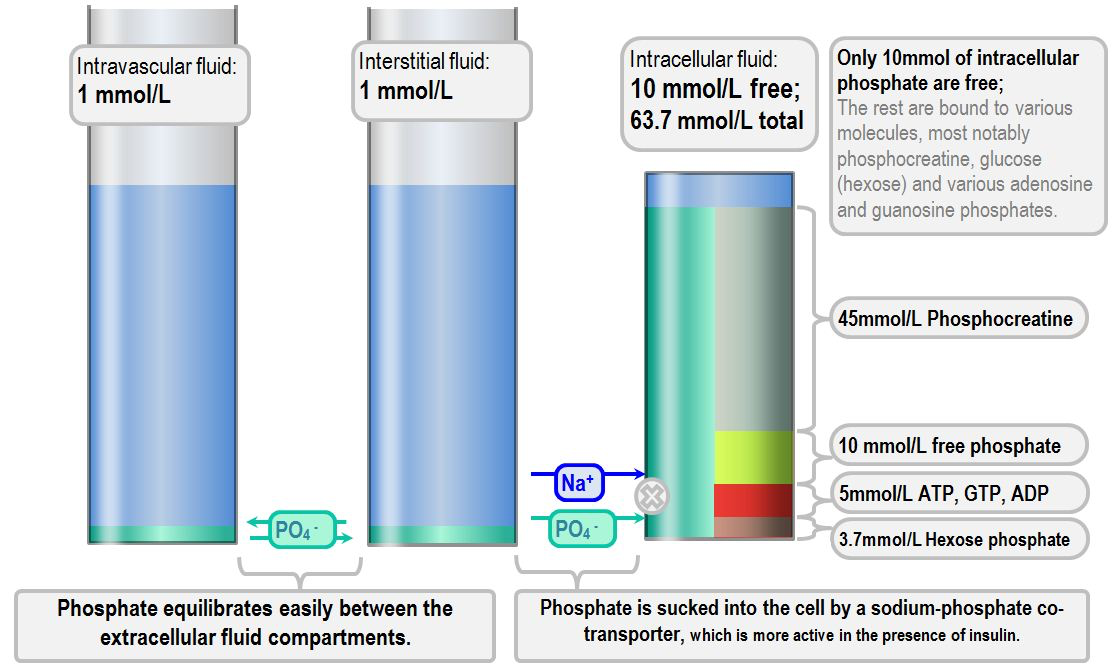 Excessive phosphate intake: 
Excessive oral or rectal use of an oral phosphate-saline laxative 
Excessive parenteral administration of phosphate
Milk-alkali syndrome
Vitamin D intoxication
Medications containing phosphorous
Paroxetine
Amlodipine
Lisinopril
Sitagliptin

Decreased phosphate excretion
Acute kidney injury or chronic kidney disease
Hypoparathyroidism
Pseudohypoparathyroidism
Severe hypomagnesemia
Tumoral calcinosis
Bisphosphonate therapy

Phosphate shift from intracellular to extracellular space
Rhabdomyolysis
Tumor lysis
Acute hemolysis
Acute metabolic or respiratory acidosis
Spurious
Blood sample taken from line containing heparin or alteplase 
High concentrations of paraproteins [
Hyperbilirubinemia 
In vitro hemolysis
Hyperlipidemia
Management
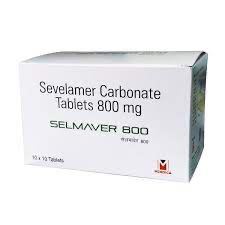 Diagnosis of the cause
Limitation of phosphate intake
Enhancement of renal excretion of phosphate
Phosphate binders
Aluminum-containing phosphate binders
Calcium-containing phosphate binders
Phosphate binders that contain no aluminum or calcium → 
Sucroferric oxyhydroxide (Velphoro)
Sevelamer (Renagel)
Lanthanum carbonate (Fosrenol)
Ferric citrate (Auryxia)
Hypophosphatemia
‹#›
Serum phosphate < 2.5mg/dl
Hypophosphatemia
‹#›
Clinical manifestations include
Muscle weakness, respiratory failure, paresthesias, lethargy, disorientation, coma and seizures

Associated symptoms include
Impaired renal tubular function, impaired vasopressor responses, hepatic dysfunction, immune dysfunction, hemolysis, impaired platelet function
Hypophosphatemia treatment
‹#›
Control the underlying disease
If mild symptoms, give enteral phosphorous replacement
If severe symptoms, give parenteral phosphorous replacement

KH2PO4 – 10mmol of phosphate and 10mmol of K in 10mL
NaKH2PO4 – 13.4mmol of phosphate, 21.4mmol Na+, 2.6mmol K in 20mL
Frequent reevaluation of serum phosphorous levels is recommended

Phosphorous serum level <0.5 mg/dL: 0.5 mmol/kg IV infused over 4-6 hr
Phosphorous serum level 0.5-1 mg/dL: 0.25 mmol/kg IV infused over 4-6 hr
Prevention of hypophosphatemia (eg, in TPN): 20-40 mmol/day IV admixed in TPN is typical dose, but adjustment according to electrolyte levels is ongoing
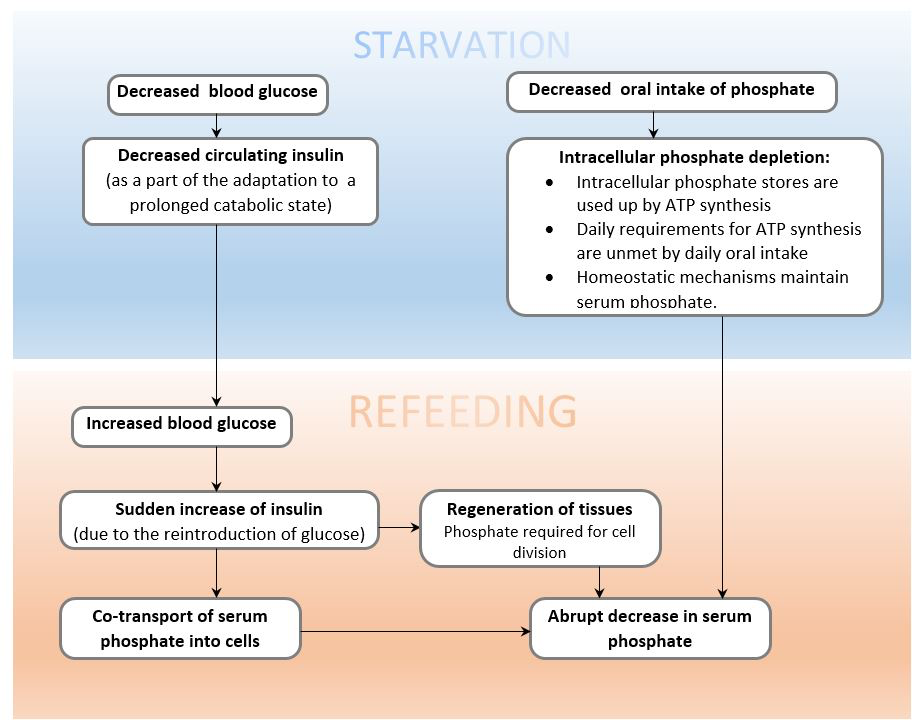 Question no.5
What are the three biochemical abnormalities that are associated with refeeding syndrome?
Metabolic acidosis
Diagnostic approach to metabolic acidosis
Calculate the anion gap: (Na+ + K+) - (Cl- + HCO3-)
The anion gap achieves a diagnostic classification of metabolic acidosis
A raised anion gap identifies unmeasured anions (eg. lactate, ketones, metabolic byproducts of toxic alcohols) as potential causes of the acidosis
A normal anion gap identifies changes in chloride and bicarbonate as causes of the metabolic acidosis

Calculate the delta ratio: 
Delta ratio = (change in anion gap) / (change in bicarbonate)
The delta ratio quantifies the contribution to the acidosis of unmeasured anions and the chloride-bicarbonate balance
This way, mixed acid-base disorders may be revealed.
0.4 = normal anion gap metabolic acidosis
0.4-0.8 = mixed high and normal anion gap acidosis exists.
0.8-1.0 = purely due to a high anion gap metabolic acidosis*
1.0-2.0 = still purely a high anion gap metabolic acidosis
Over 2.0 = high anion gap acidosis with pre-existing metabolic alkalosis
3. Measure urinary electrolytes and calculate the urinary anion gap (for normal anion gap metabolic acidosis)
Urinary anion gap can be used to differentiate between gastrointestinal and renal causes for the normal anion gap metabolic acidosis.
A high urinary anion gap suggests that there is a renal cause for the acidosis (i.e. that chloride and ammonium excretion is inappropriately low)
A low or negative urinary anion gap suggests that there is an appropriate attempt to excrete chloride and ammonium, and that the cause of acidosis is extrarenal.

     4. Measure the serum osmolality and calculate the osmolar gap 
The osmolar gap will reveal whether there are osmotically active substances in the bloodstream which are not measured as a part of the normal biochemistry. These may be responsible for the raised anion gap metabolic acidosis.
The osmolar gap may narrow the list of differentials
The osmolar gap may be elevated  even when no acidosis (eg. Mannitol)
Consequences of Metabolic Acidosis
Respiratory consequences:
Increased respiratory stimulus
Increased work of breathing
Right shift of the oxyhaemoglobin dissociation curve (i.e. a decreased affinity of haemoglobin for oxygen)
Cardiovascular consequences:
Decreased cardiac output
Increased propensity to arrhythmias
Decreased systemic vascular tone and arterial vasodilation
Decreased responsiveness to catecholamines
Pulmonary vasoconstriction
Neurological consequences:
Cerebral vasodilation, thus increased intracranial pressure
Electrolyte changes
Hyperkalemia
Hypercalcemia
Effects on renal function and fluid balance
Increased renal ammonia production
Increased renal tubular ammonia secretion
Thus, increased renal oxygen demand
Diuresis (eg. due to osmotic effect of "gap" anions)
Consequences of metabolic acidosis
Gastrointestinal consequences
Decreased stomach emptying
Nausea and vomiting
Decreased splanchnic perfusion

Haematological consequences
Coagulopathy (due to impaired clotting factor function) -
Impaired platelet aggregation (due to effects of hyperchloraemia)
Causes of lactic acidosis (Cohen Wood’s calssification
Mechanisms responsible for lactic acidosis in sepsis
Circulatory failure due to hypoxia and hypotension
Endogenous catecholamine release and use of sympathomimetics
Microvascular shunting
Inhibition of pyruvate dehydrogenase by endotoxin
Coexistent liver disease
Slowed hepatic blood flow, impairing clearance
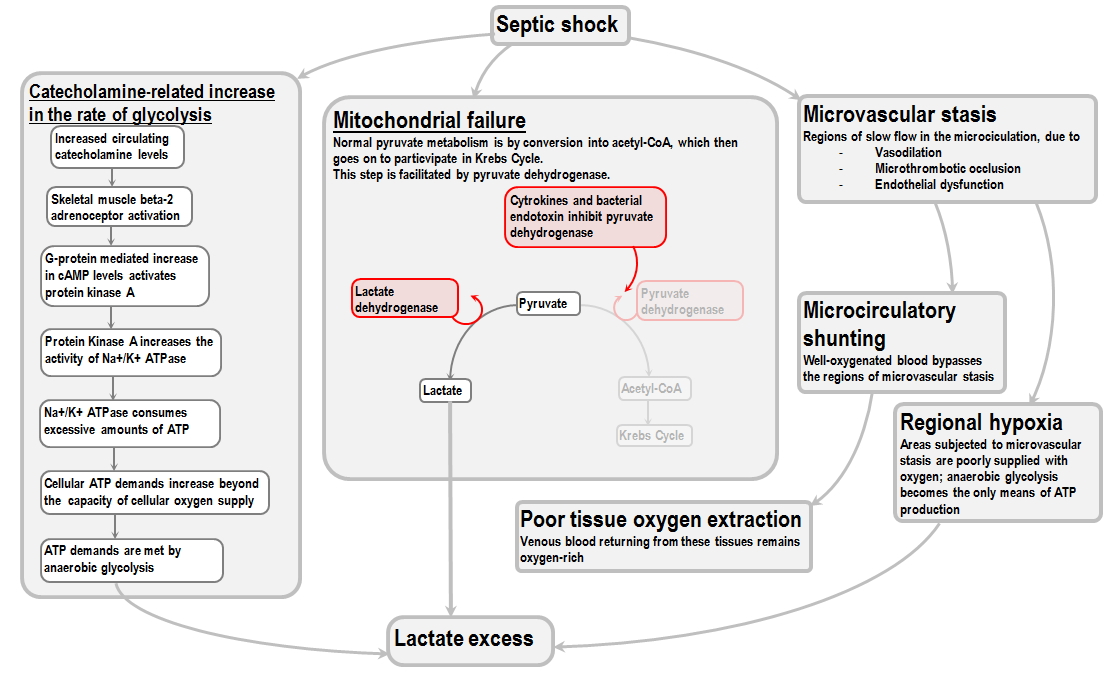 Evidence for monitoring lactate in critical illness
It correlates well with mortality in sepsis: patients with a presenting lactate over 4.0mmol/L were almost five times more  likely to die (Mikkelsen et al. 2009)
High levels may reveal underlying "occult" sepsis in otherwise stable patients Rivers et al, 2001
It is associated with a poor prognosis in trauma. Specifically, failure to normalise the lactate over the first 2 days is associated with worse organ failure and increased mortality Manikis et al 1995
It predicts poor recovery from cardiac arrest. Survivors and patients with good neurological outcome had lower lactate levels at 0, 12 and 24 hours (Donnino et al, 2015)
It acts as a trigger for liver transplantation: lactate predicts non-survivors from paracetamol toxicity earlier than the King's College Criteria (Bernal et al, 2002)
However, somehow the effect of adding lactate to the King's College Criteria actually decreases their diagnostic odds ratio slightly, from about 27 to about 26. (Craig et al, 2018)
D - lactate
Neurological disturbances:
Confusion or encephalopathy
Slurred speech
Obtundation
Ataxia
Coma

Cardiovascular disturbances Arrythmias
Heart block
Asystole
Malabsorbed carbohydrate is fermented in the colon, producing an excess of D-lactate.
This has been a well-recognised problem in ruminants, where it is associated with
"ruminal carbohydrate overload".
Normally, humans have a great capacity to metabolise D-lactate (the hepatic metabolism of lactate does not discriminate between isoforms)
In specific circumstances, D-lactate can be overproduced in the bowel, leading to toxicity
Pyroglutamic acidosis
Pyroglutamic acid is produced from γ-glutamyl cysteine by the enzyme γ-glutamyl cyclotransferase
When glutathione levels are low, the activity of γ-glutamyl cyclotransferase is increased, resulting pyroglutamic acid accumulation.
Glutathione is acutely depleted by paracetamol and sepsis; it can also be chronically depleted in liver disease and malnutrition
 Dysfunction of 5-oxoprolinase due to flucloxacillin, vigabatrin, netilmicin, inherited enzyme deficiency, gender specific difference in enzyme activity can also contribute
Diminished 5- oxoporoline clearance can occur due to renal failure
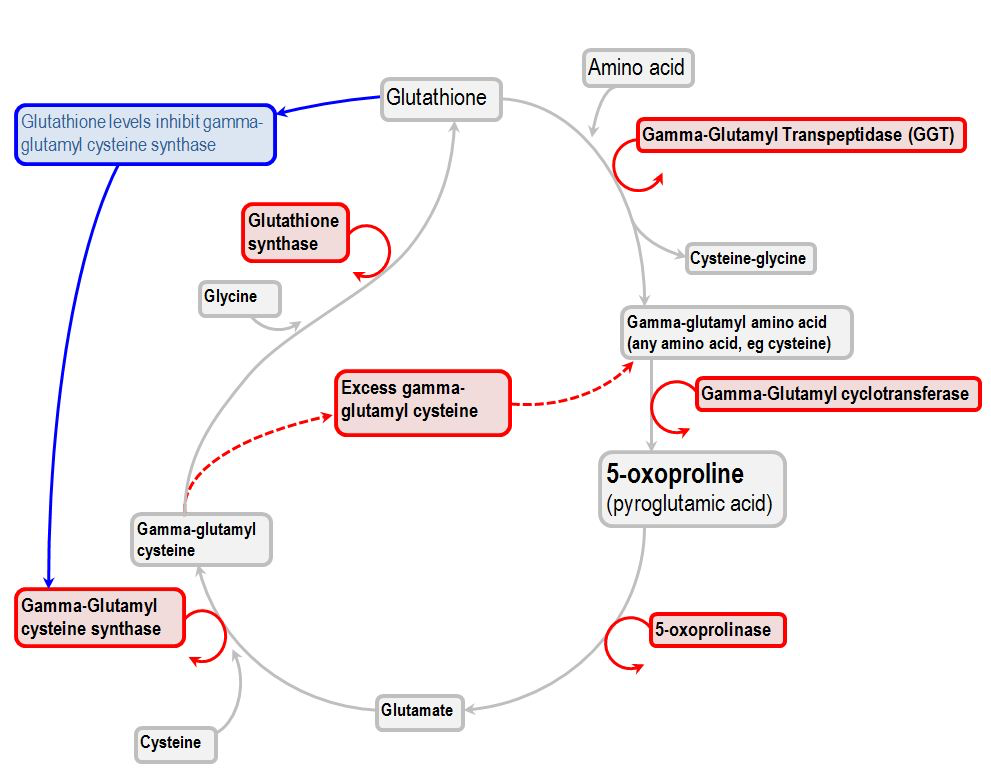 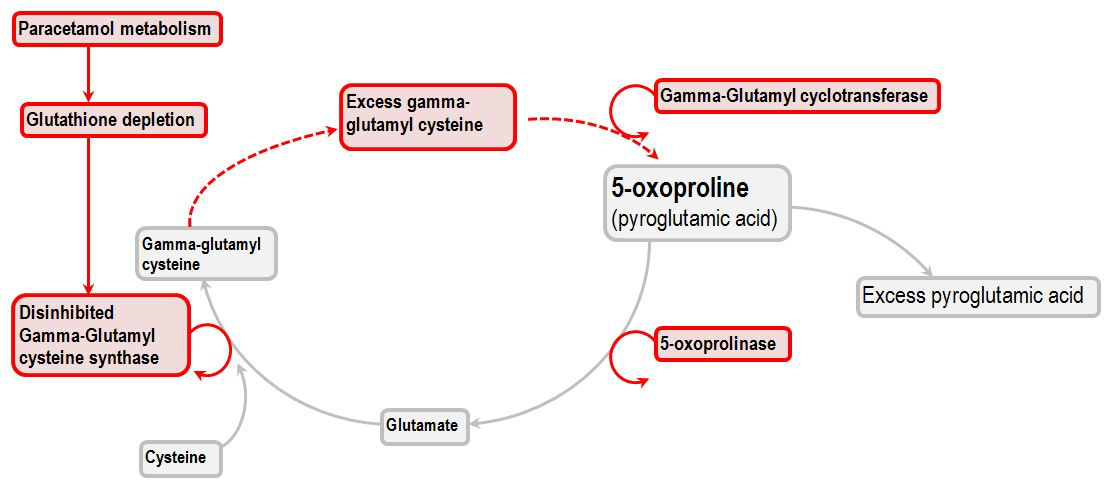 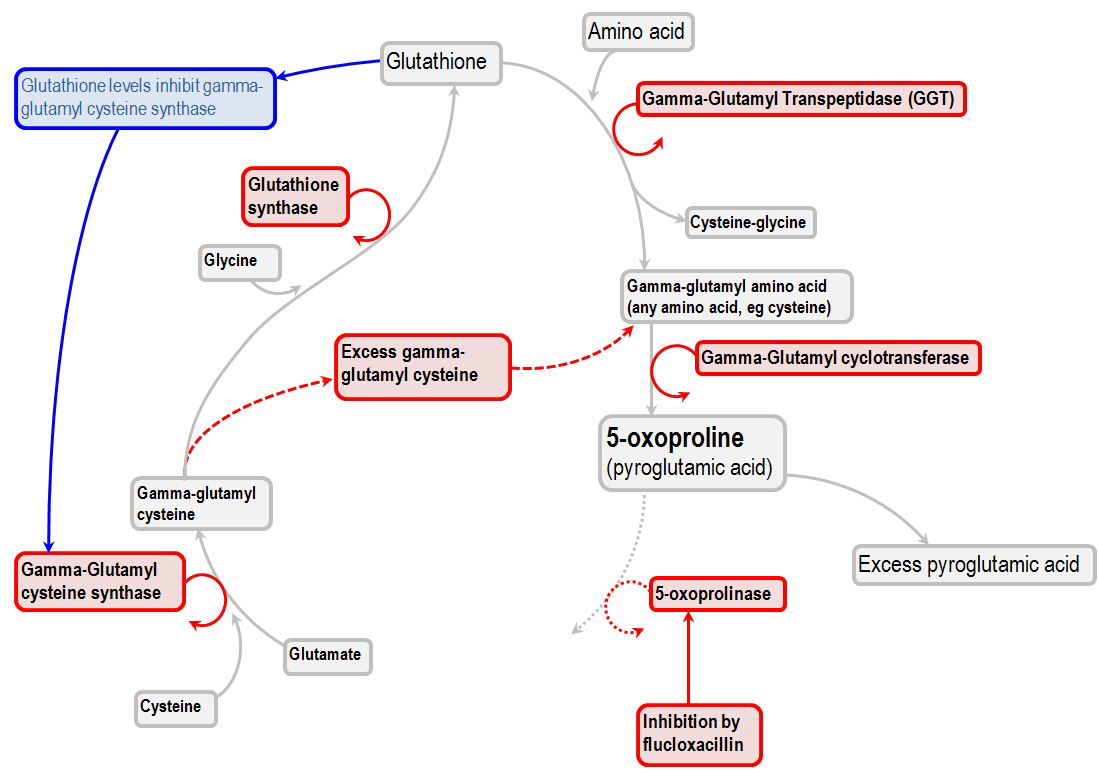 Management
The cessation of the causative agents (flucloxacillin and paracetamol)
Glutathione repletion (with N-acetylcysteine)
Protection of satisfactory diuresis (5-oxoproline is cleared renally)
Sodium bicarbonate: indications and application
Indications:
AcceptableHyperkalaemia
Treatment of sodium channel blocker overdose with ECG features (e.g. tricyclic overdose)
Urinary alkalinisation (salicylate poisoning)
Normal anion gap metabolic acidosis
Debatable
Cardiac arrest with severe acidosis
DKA with severe acidosis
Restoration of completely depleted buffer systems (eg. HCO3- level approaching 0)
Pulmonary hypertension and severe right heart failure
Adverse effects of sodium bicarbonate administration
Peripheral vein thromobophlebitis
Hypernatremia
Volume overload
Hypokalemia
Ionised hypocalcemia
Left shift of oxyhaemoglobin dissociation curve
Impaired clearance of lactate (by disinhibition of glycolysis)
Intracellular acidosis
Hypercapnea
Strong ion difference
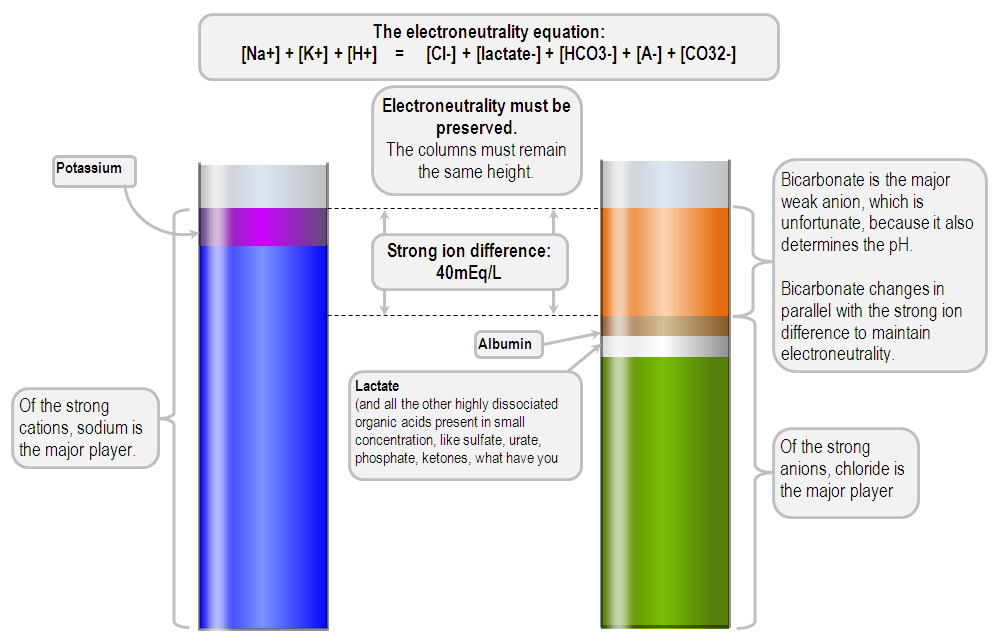 Normal anion gap metabolic acidosis
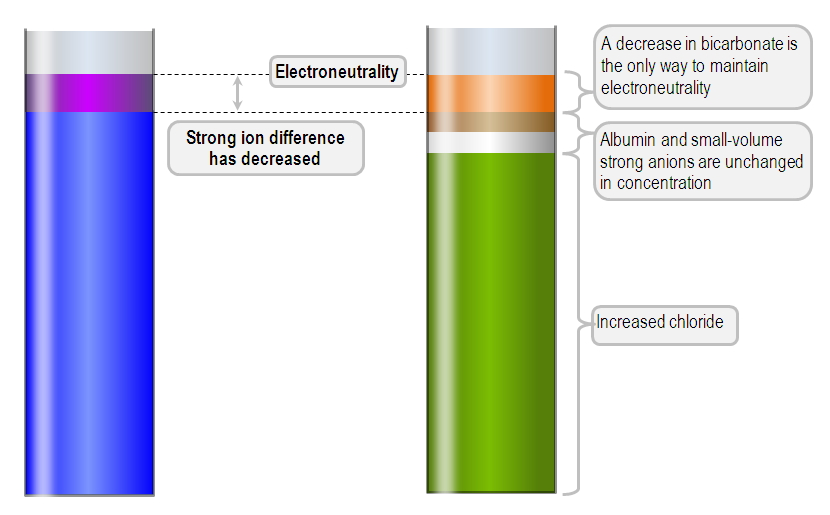 Normal saline intoxication
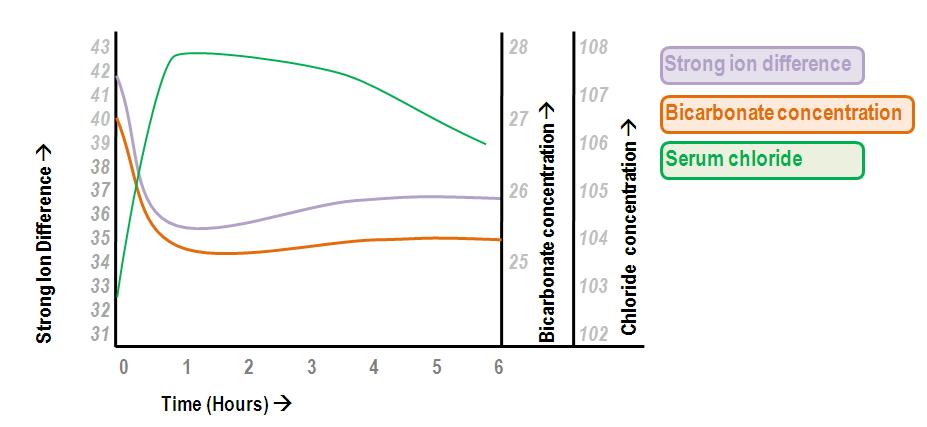 Every bag of saline increases the serum chloride by 3mmol/ l. In stewarts’ terms, normal saline has a SID of 0 mmol/ L, and thus adding it to a body fluid will decrease the strong ion difference. The SID of Hartmanns on the other hand is 28 mmol/ L, and hence it has a gentler acidifying effect
Pancreaticoenteric fistula as a cause of normal anion gap metabolic acidosis
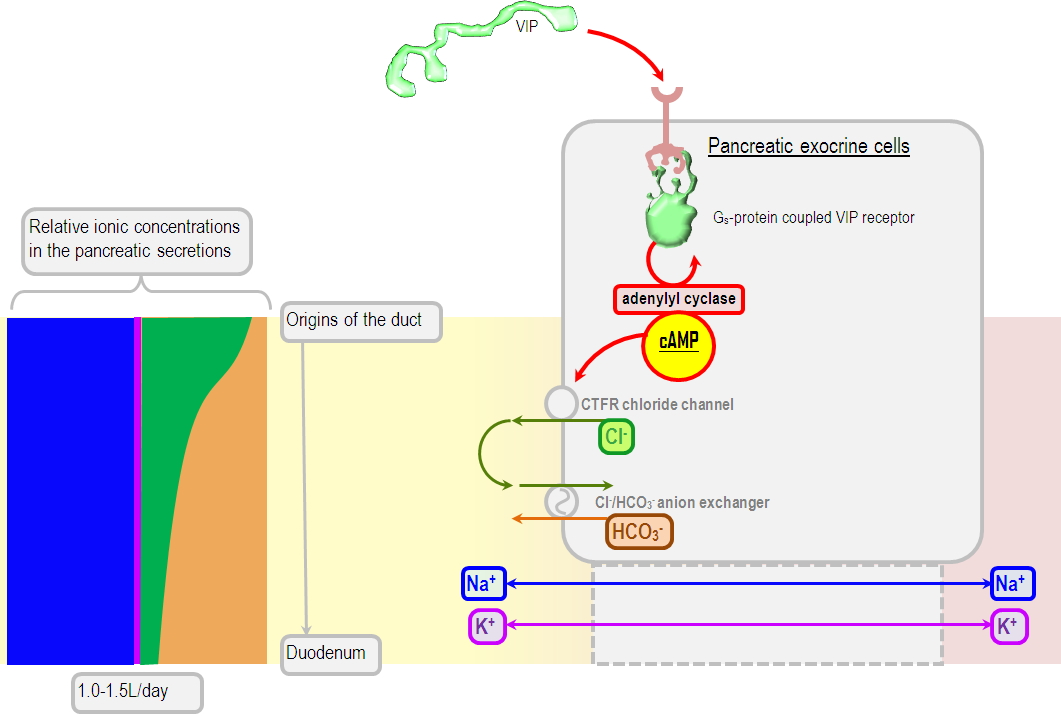 High output small bowel fistula
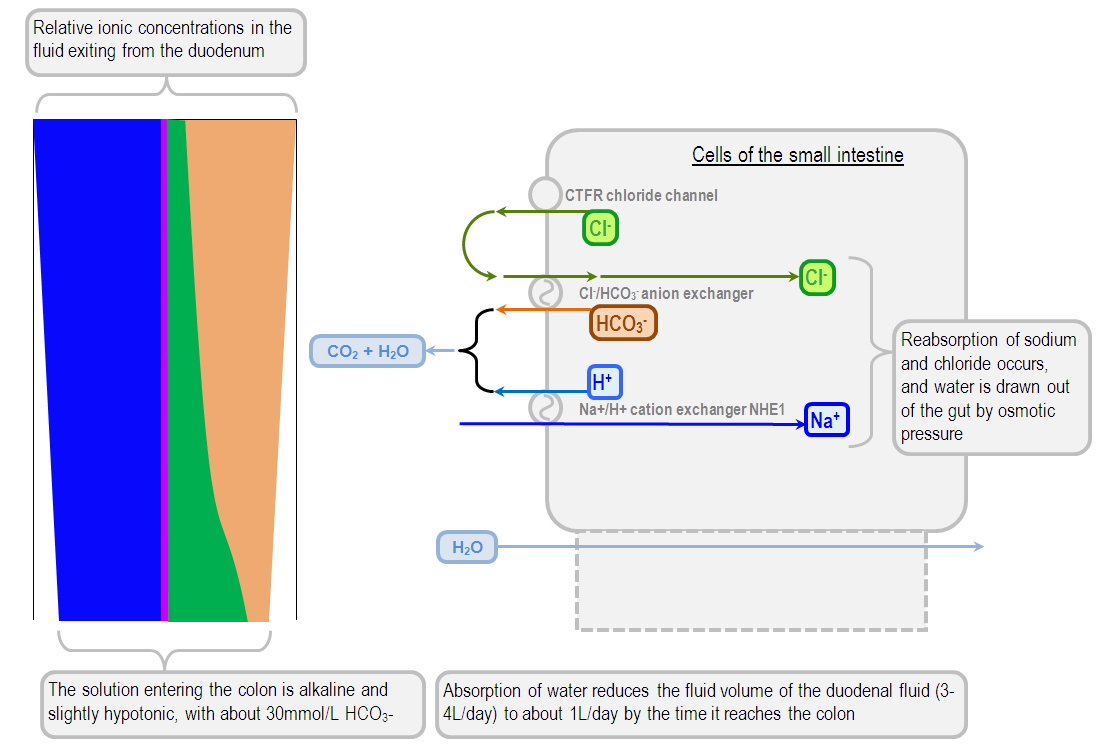 Diarrhea
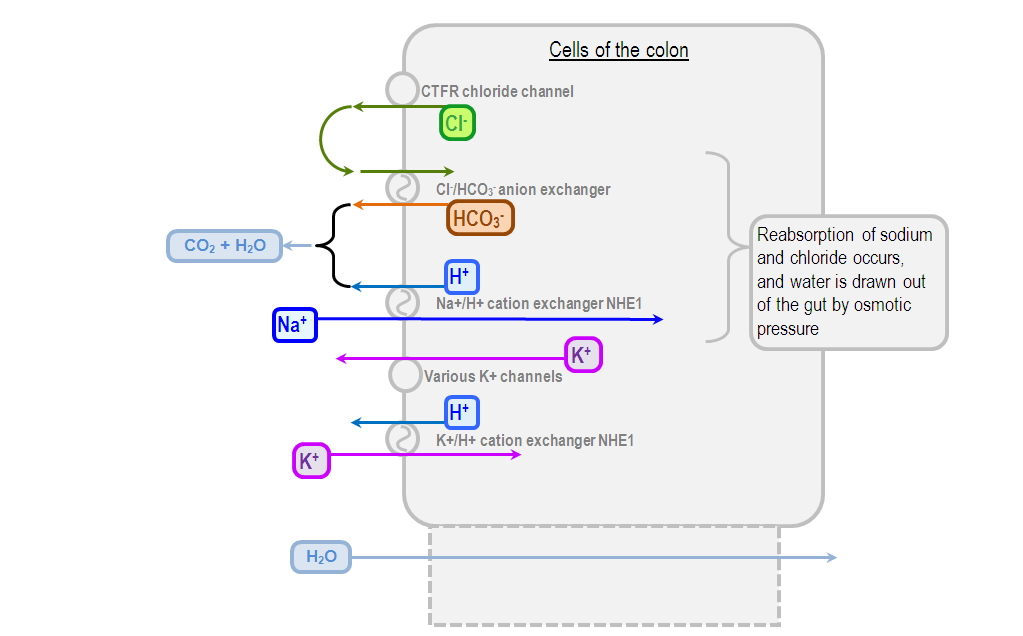 Ureteric diversion
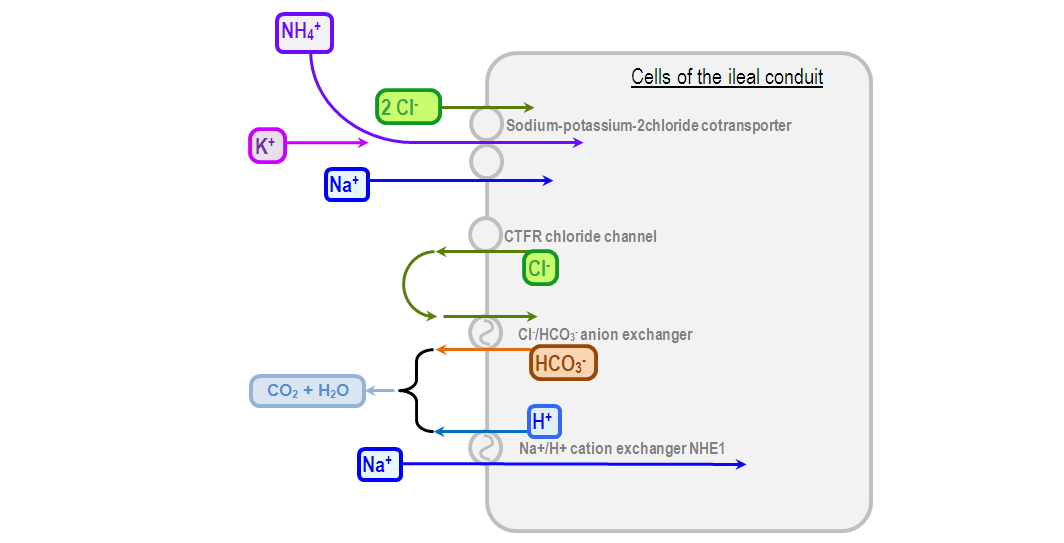 Hyperalimentation acidosis due to TPN
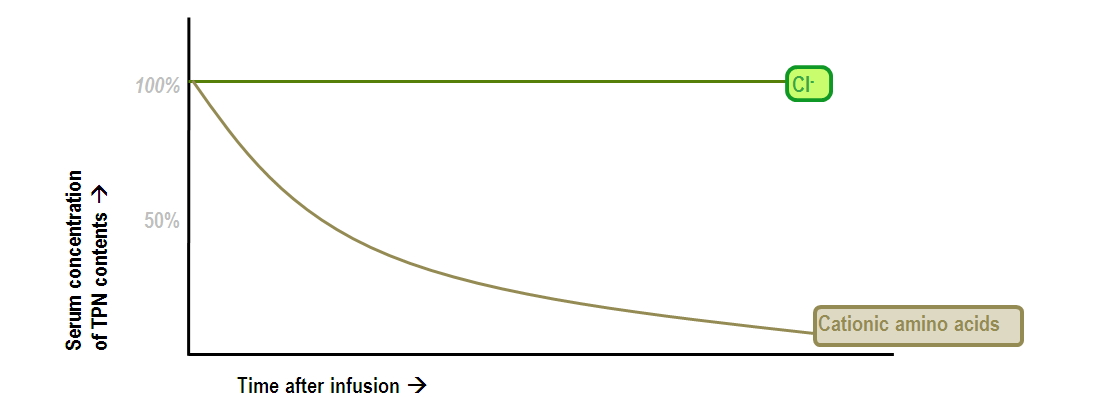 Renal tubular acidosis
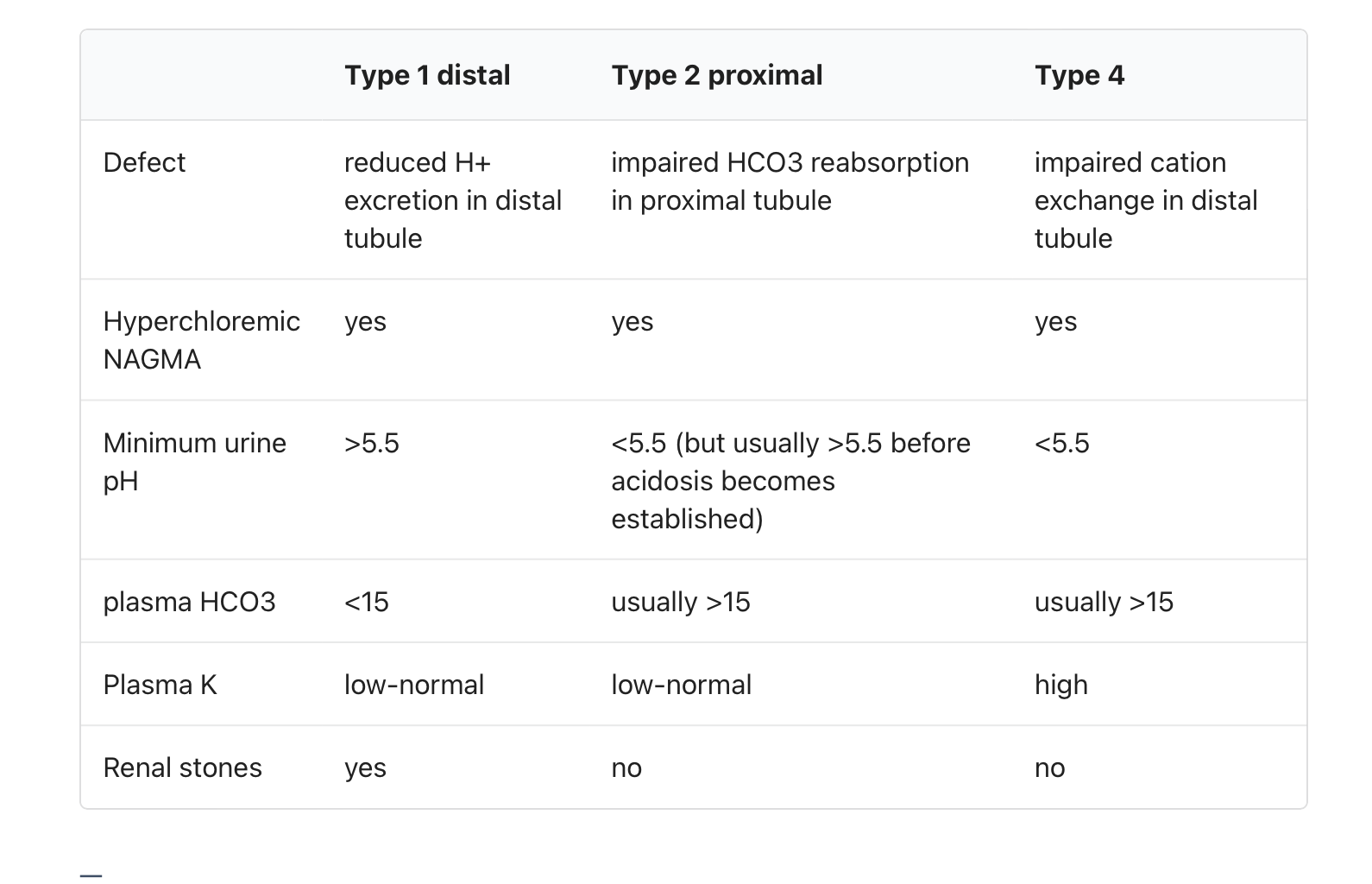 Metabolic alkalosis
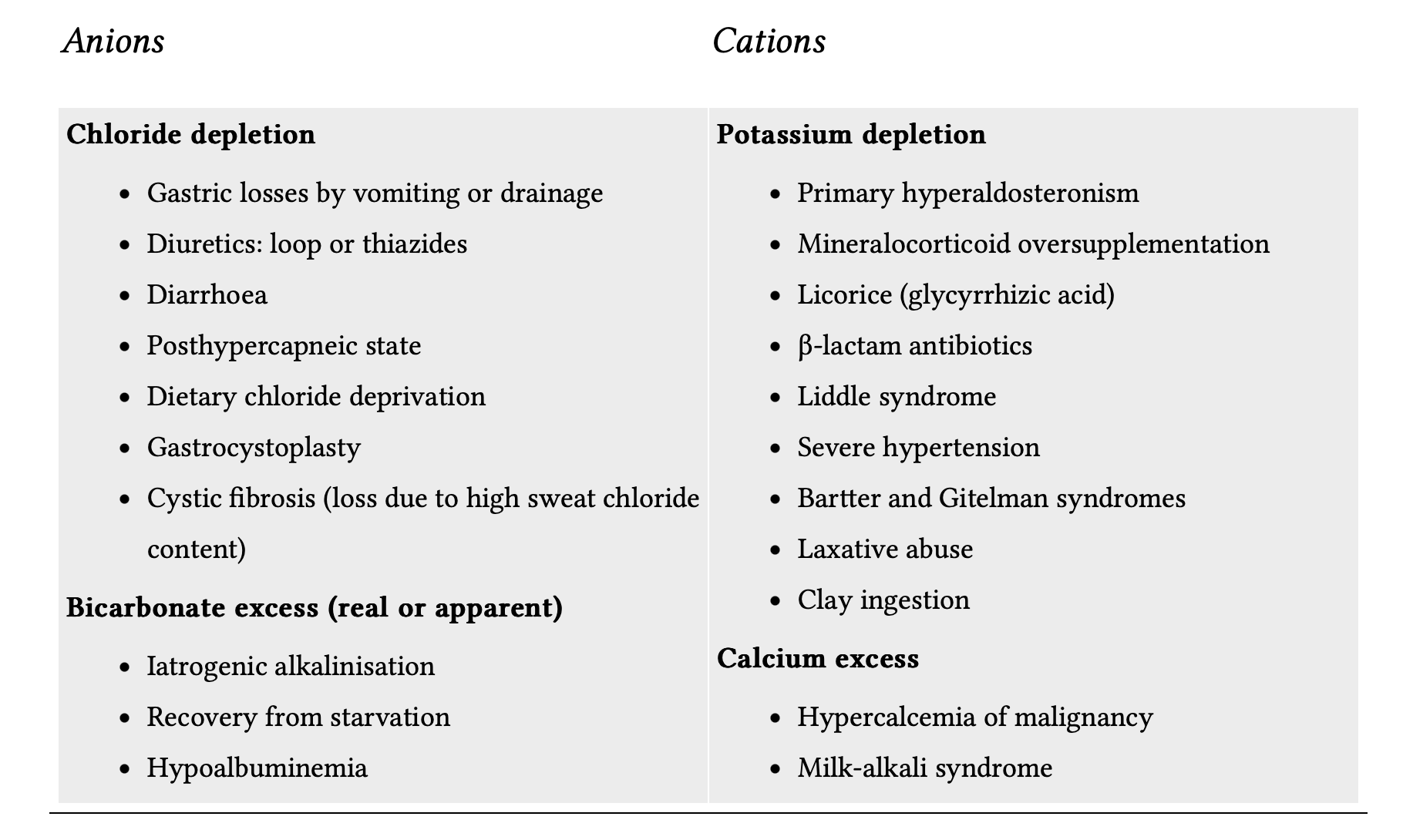 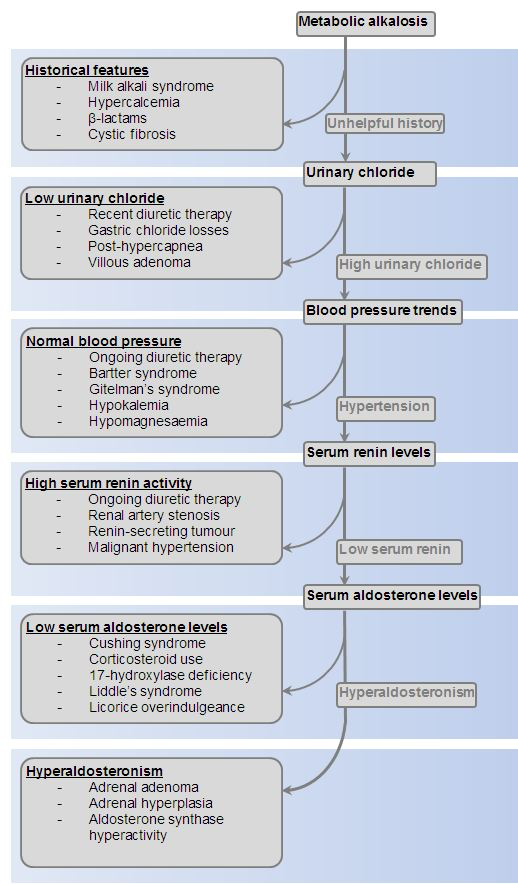 Management of metabolic alkalosis
Correct volume depletion - ideally with normal saline
Correct hypokalemia - ideally with potassium chloride
Alternative strategies if the patient is fluid-overloaded:
Acetazolamide (prevent reabsorption at the proximal tubule)
Hydrochloric acid (HCl)
Infusions of cationic amino acids such as lysine and arginine - these amino acids are typically available a hydrochloride solutions; when they are metabolised, only chloride remains.
Correction of hypoalbuminaemia (albumin is anionic, and together with phosphate represents Atot; hypoalbuminaemia contributes to alkalosis)
Respiratory consequences:
Decreased respiratory drive stimulus
Thus, pulmonary atelectasis
Increased V/Q mismatch due to impared hypoxic pulmonary vasoconstriction
Left shift of the oxyhaemoglobin dissociation curve
Cardiovascular consequences:
Decreased cardiac output due to decreased contractility
Arrhythmias
Neurological consequences
Neuromuscular overexcitability
Decreased cerebral blood flow due to cerebral vasoconstriction
Seizures
Electrolyte changes
Hypocalcemia
Hypokalemia
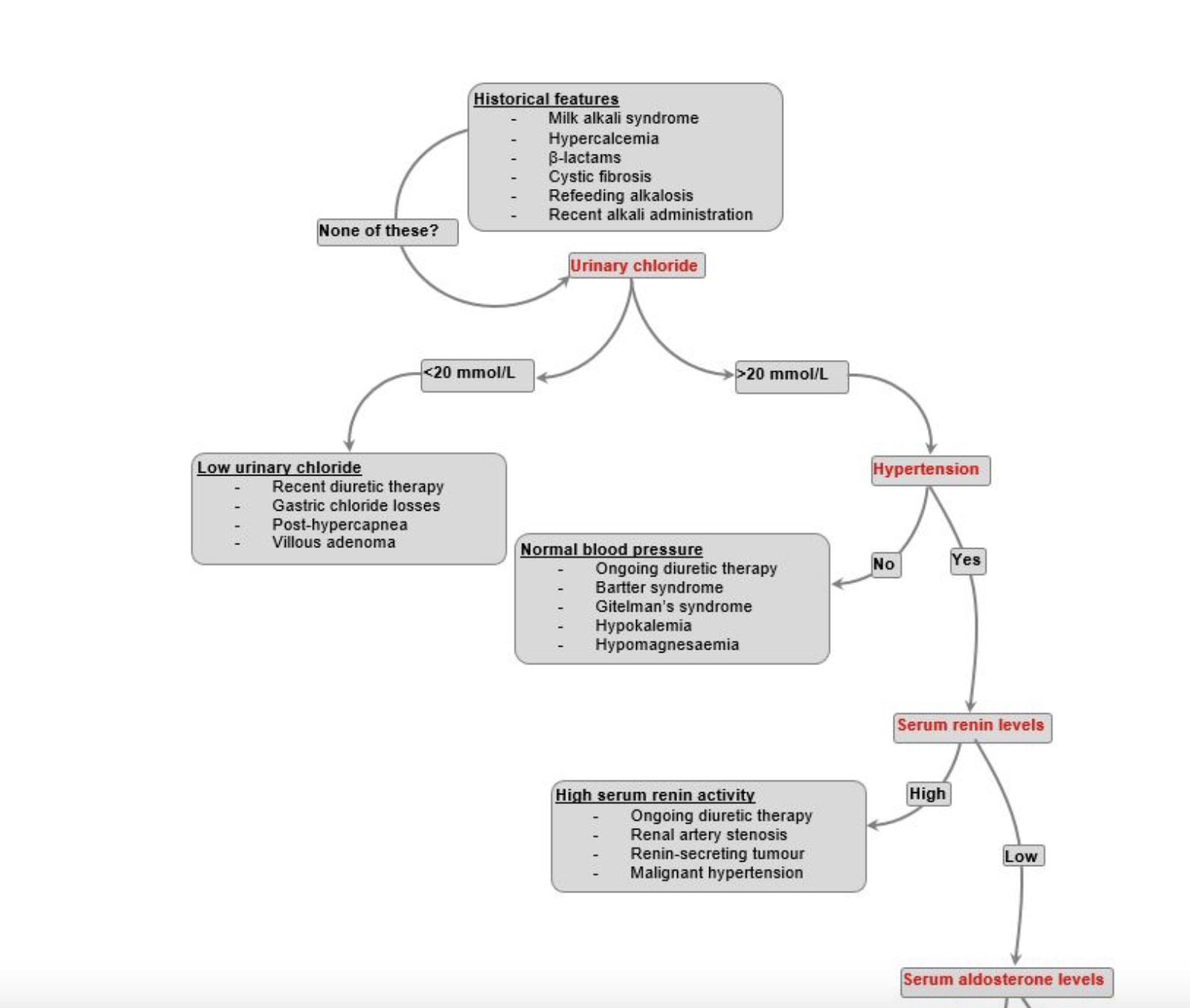 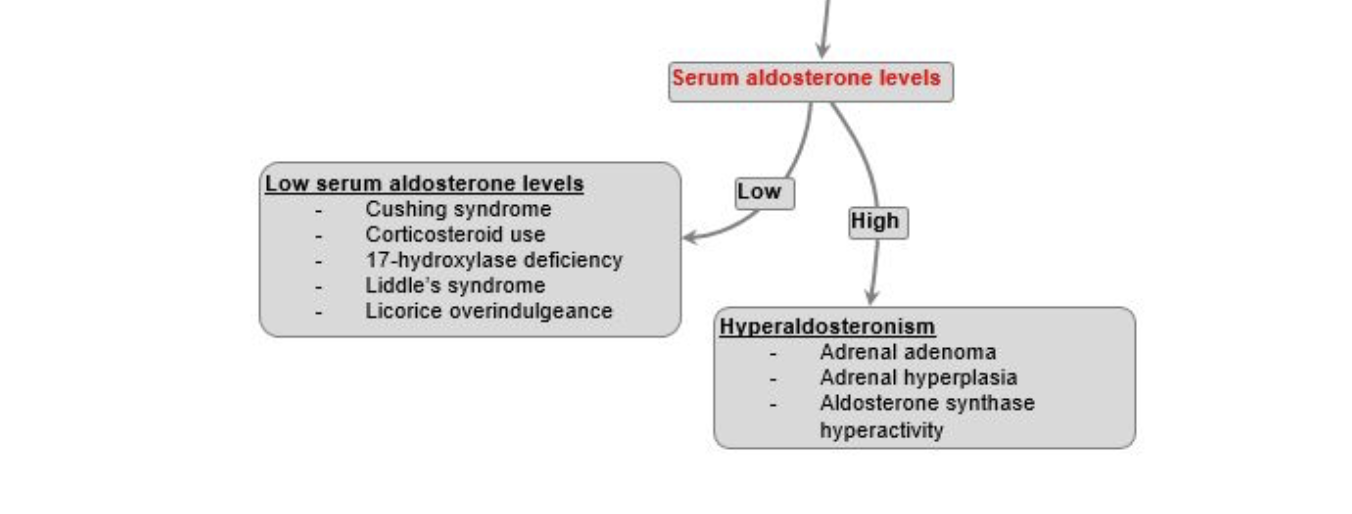 Question 6
Which of the following metabolic abnormalities is caused by excessive vomiting?
High anion gap metabolic acidosis
Combined High and normal anion gap metabolic acidosis
Metabolic alkalosis
Normal anion gap metabolic acidosis